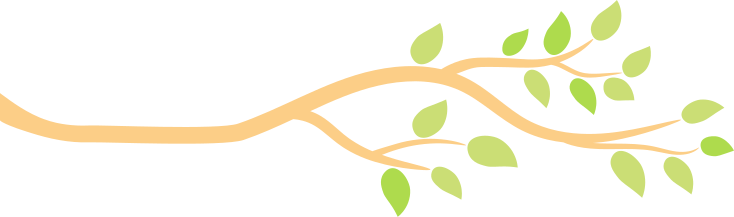 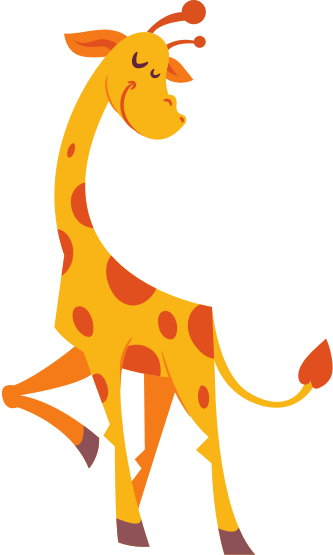 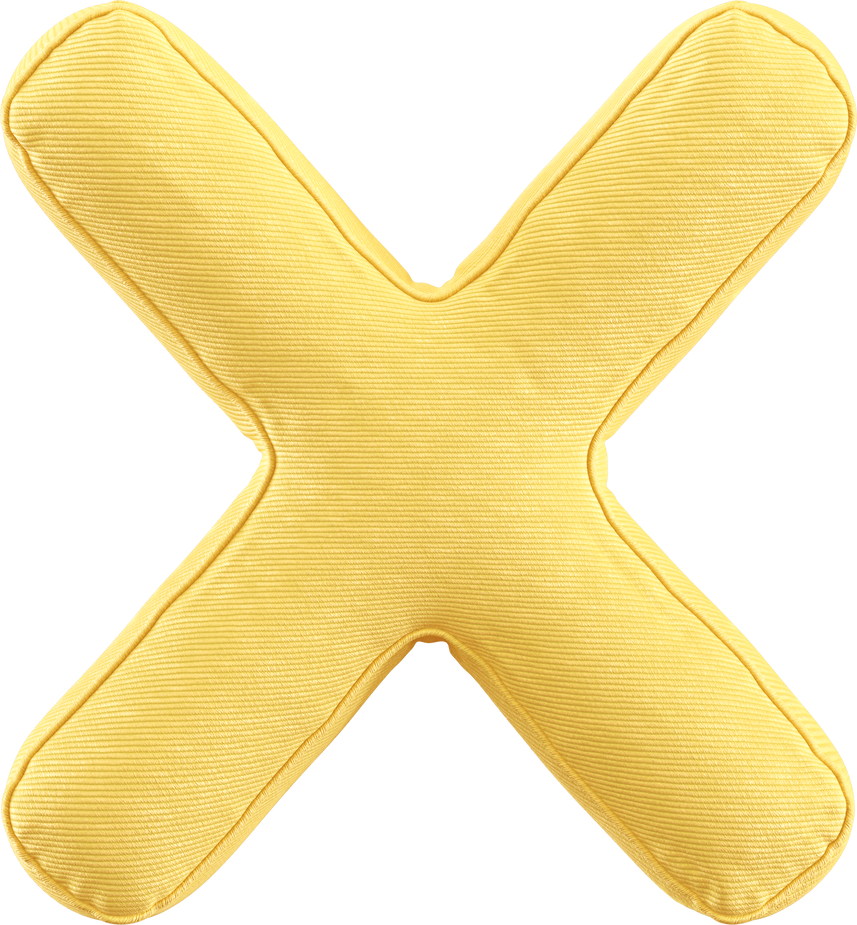 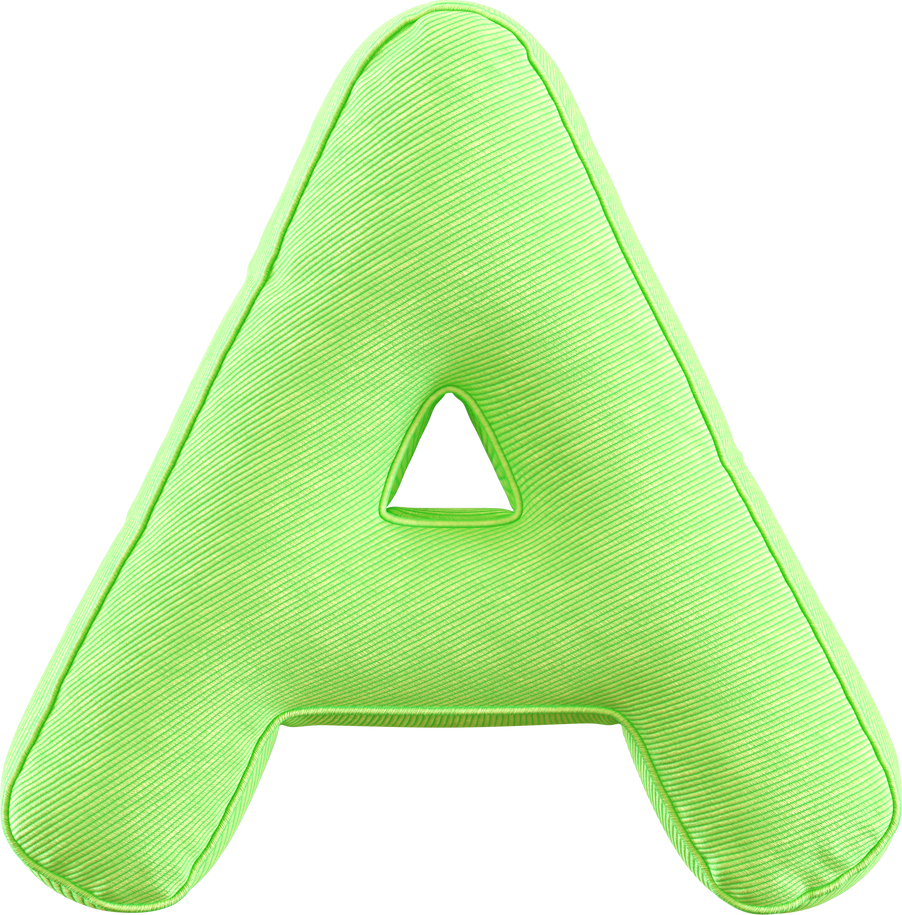 TOÁN
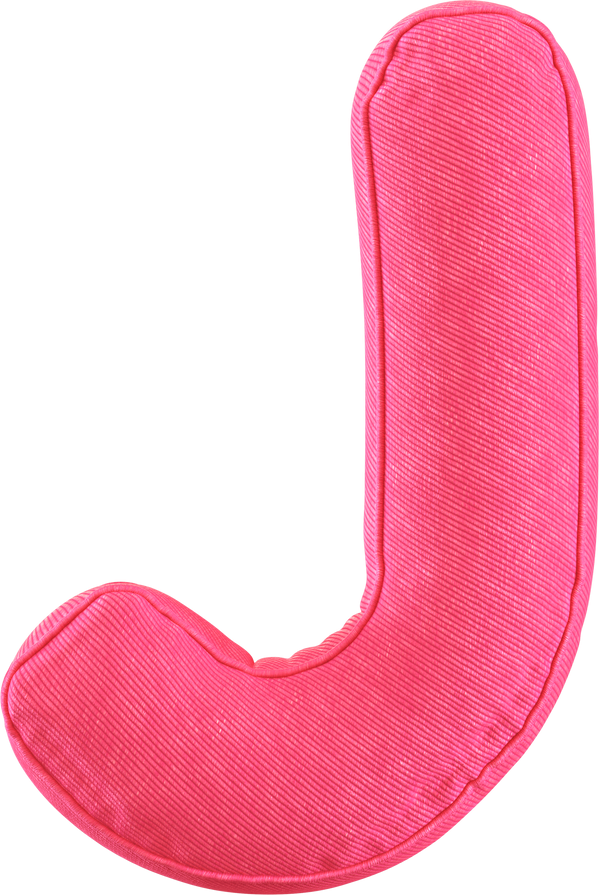 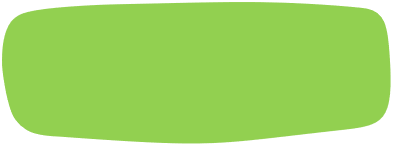 ÔN TẬP VỀ PHÂN SỐ ( tiếp theo)
                 trang 149- 150
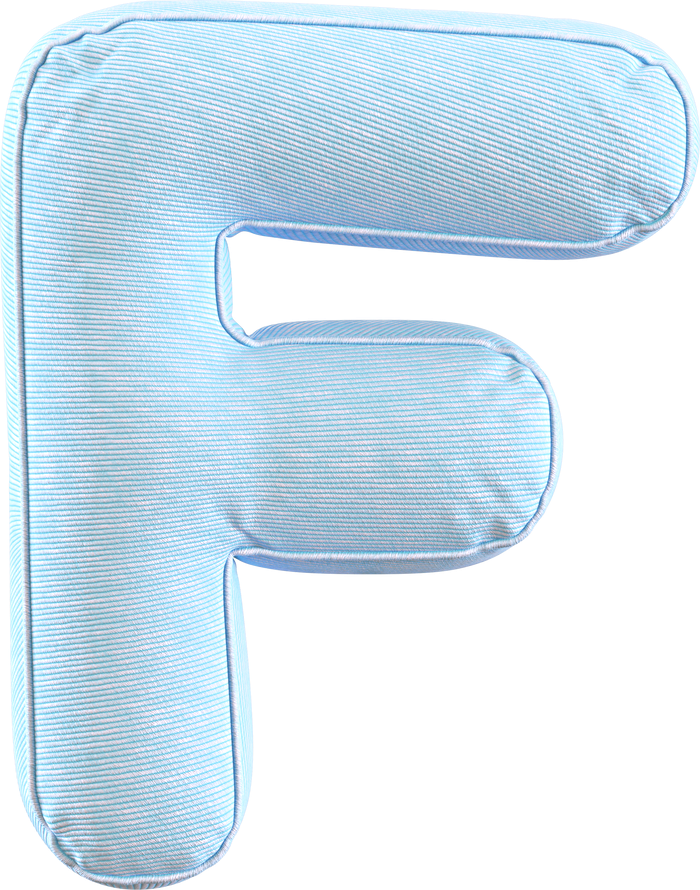 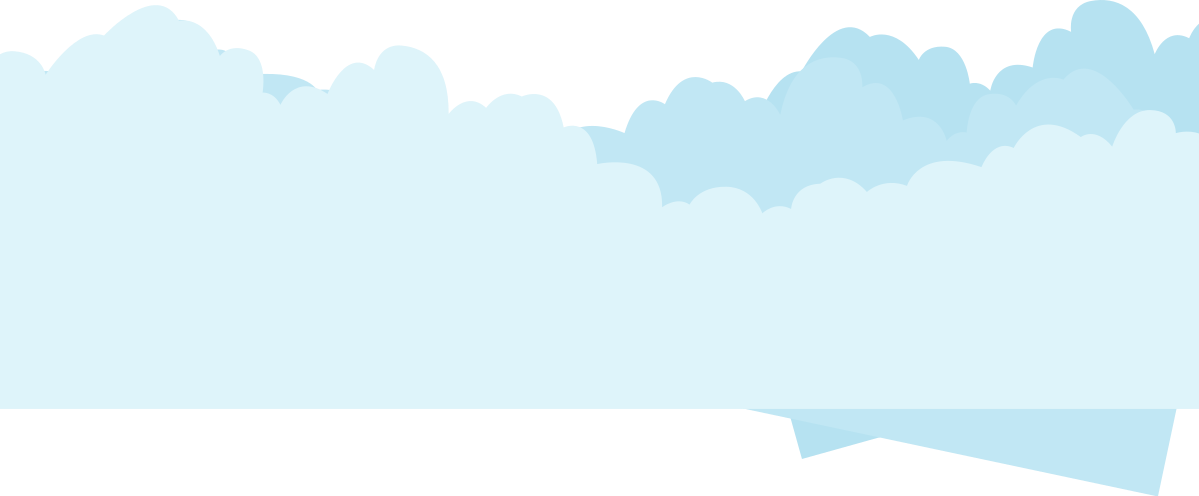 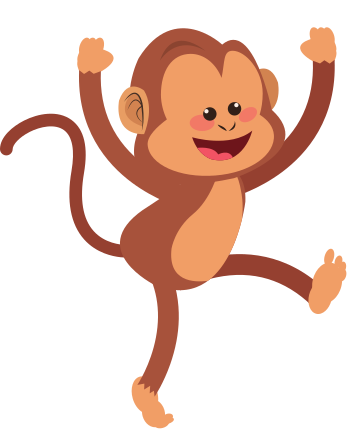 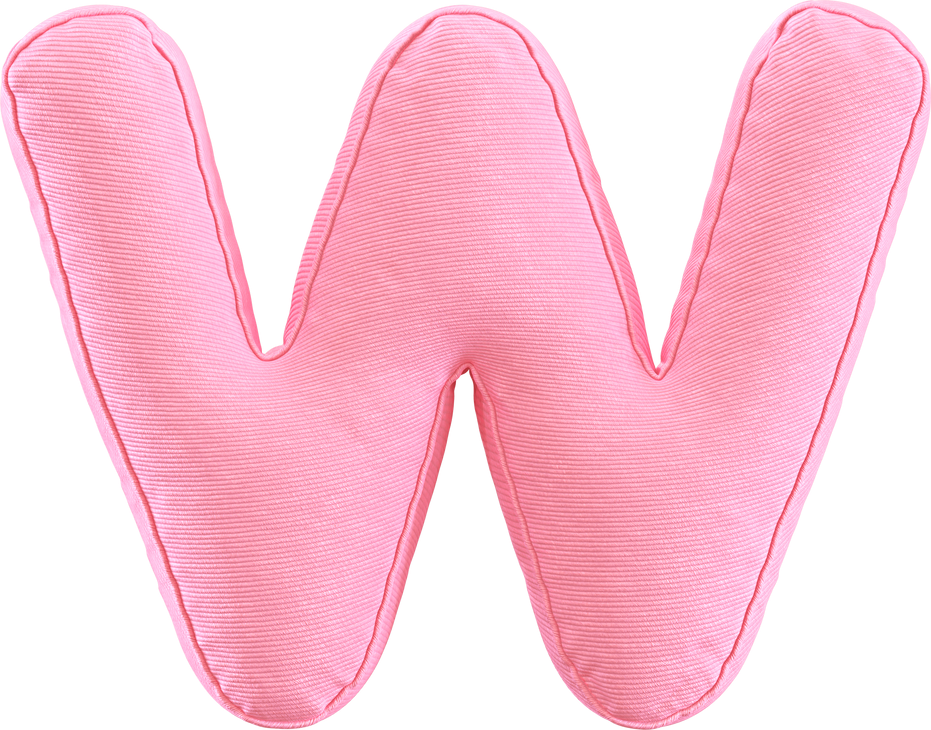 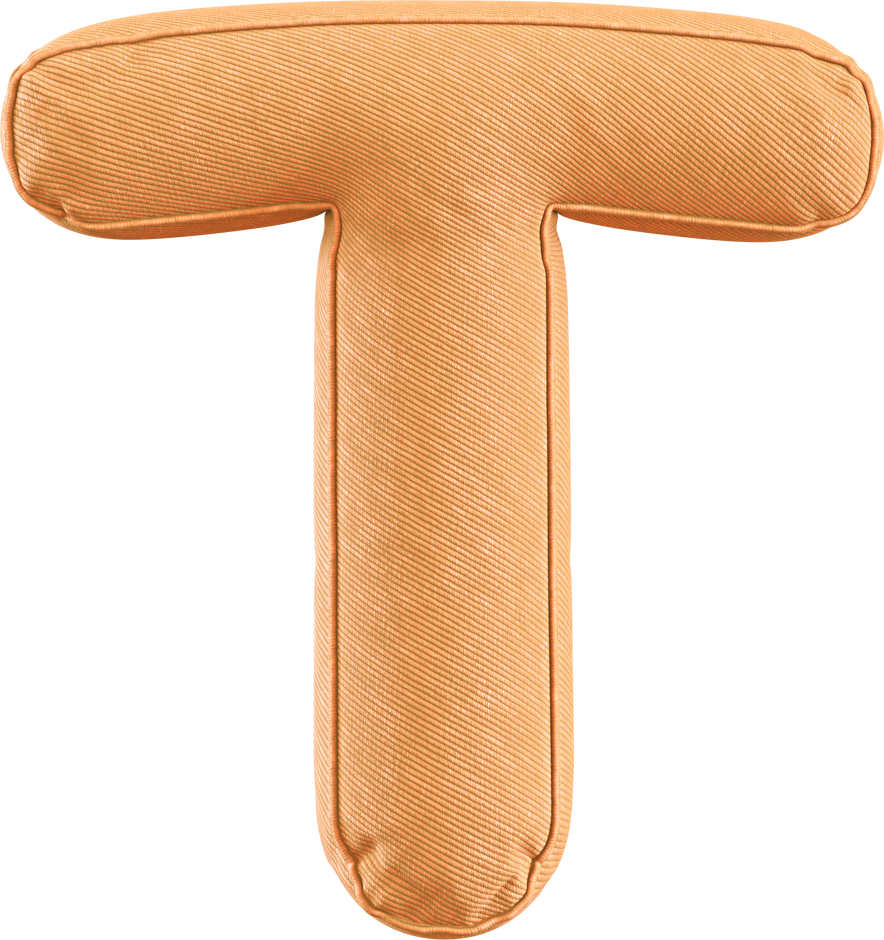 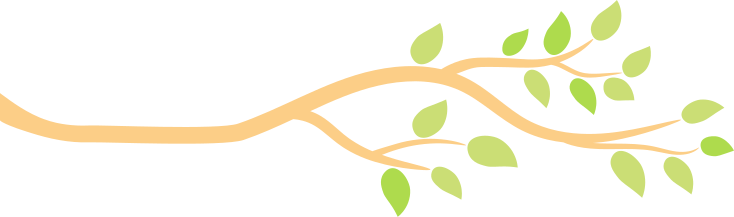 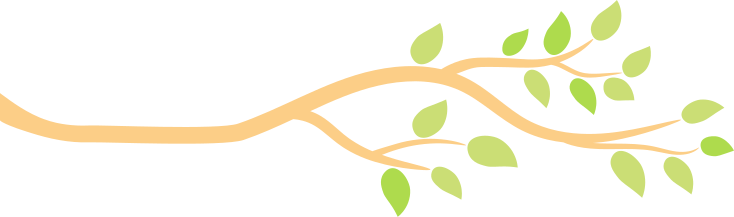 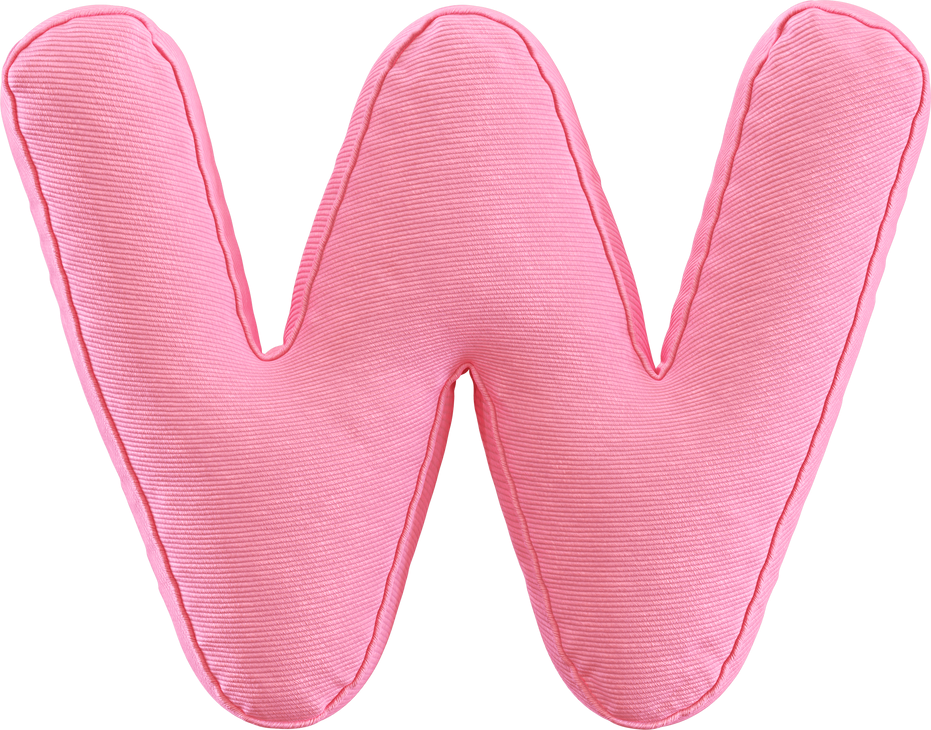 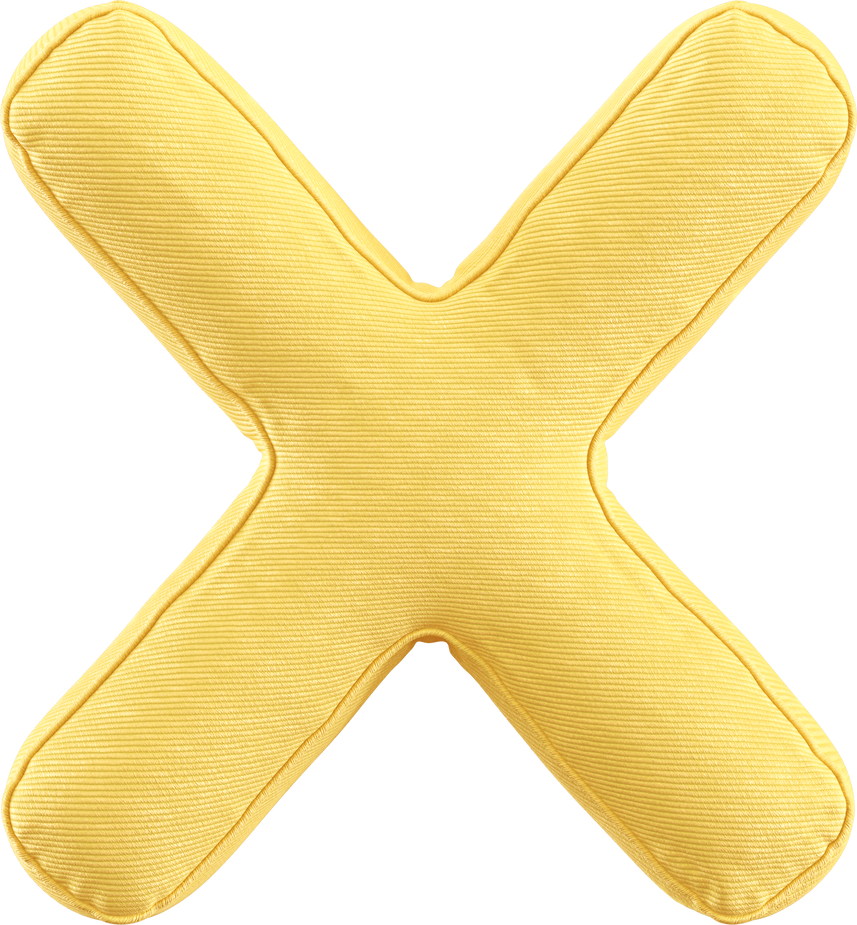 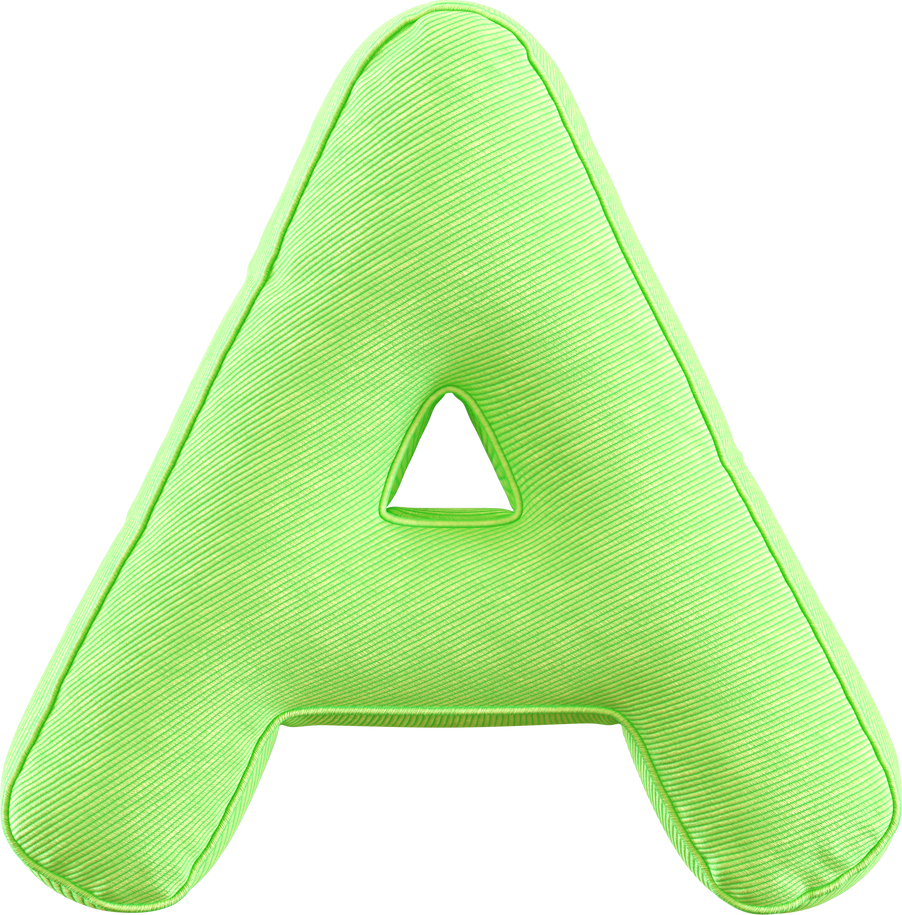 YÊU CẦU CẦN ĐẠT
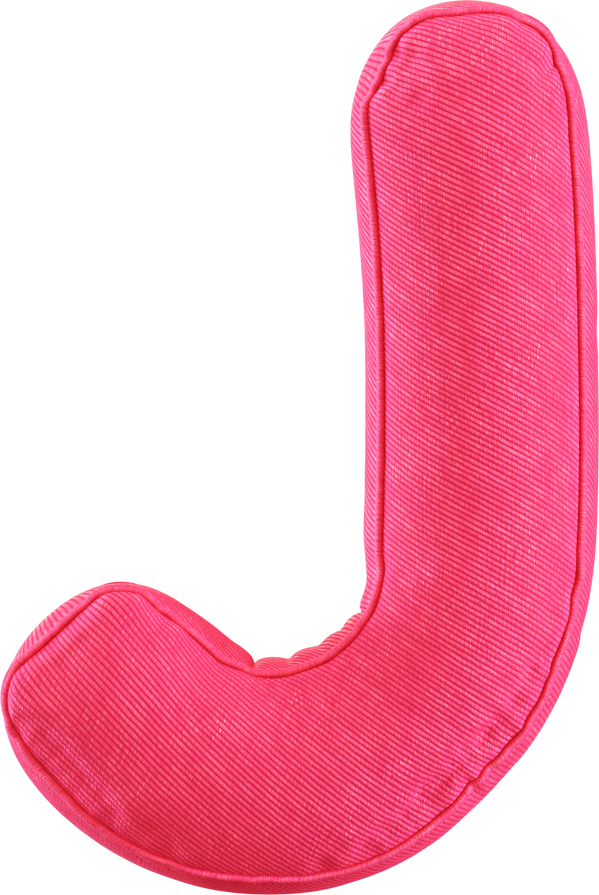 Tiếp tục ôn tập về: khái niệm phân số, tính chất cơ bản của phân số, so sánh phân số.
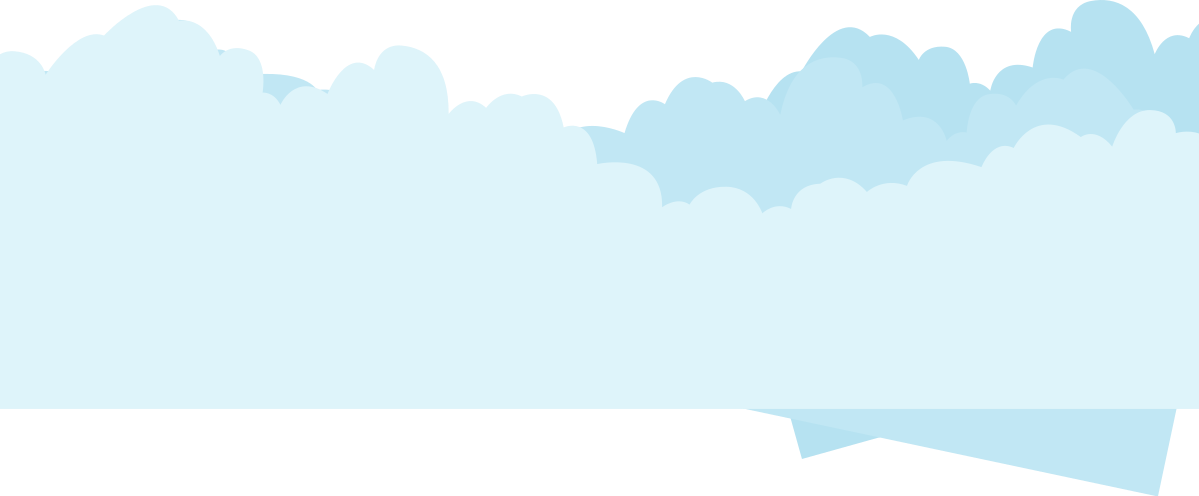 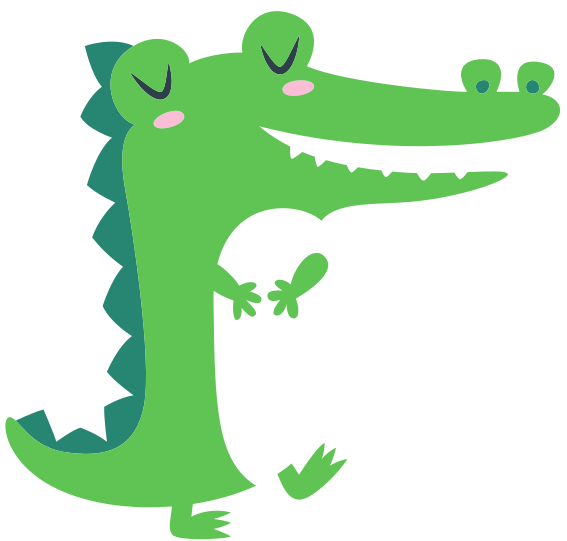 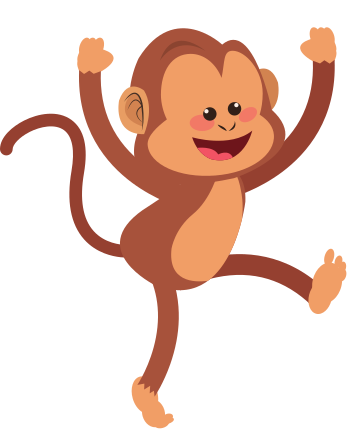 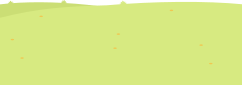 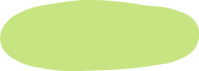 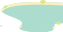 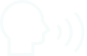 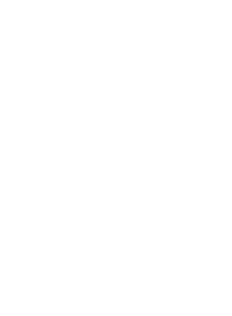 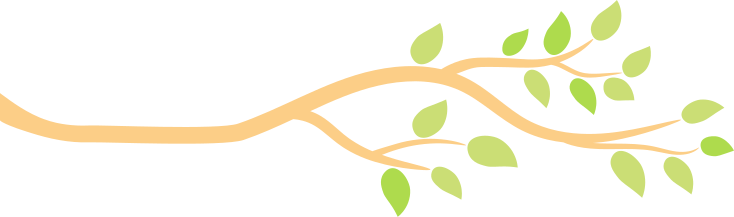 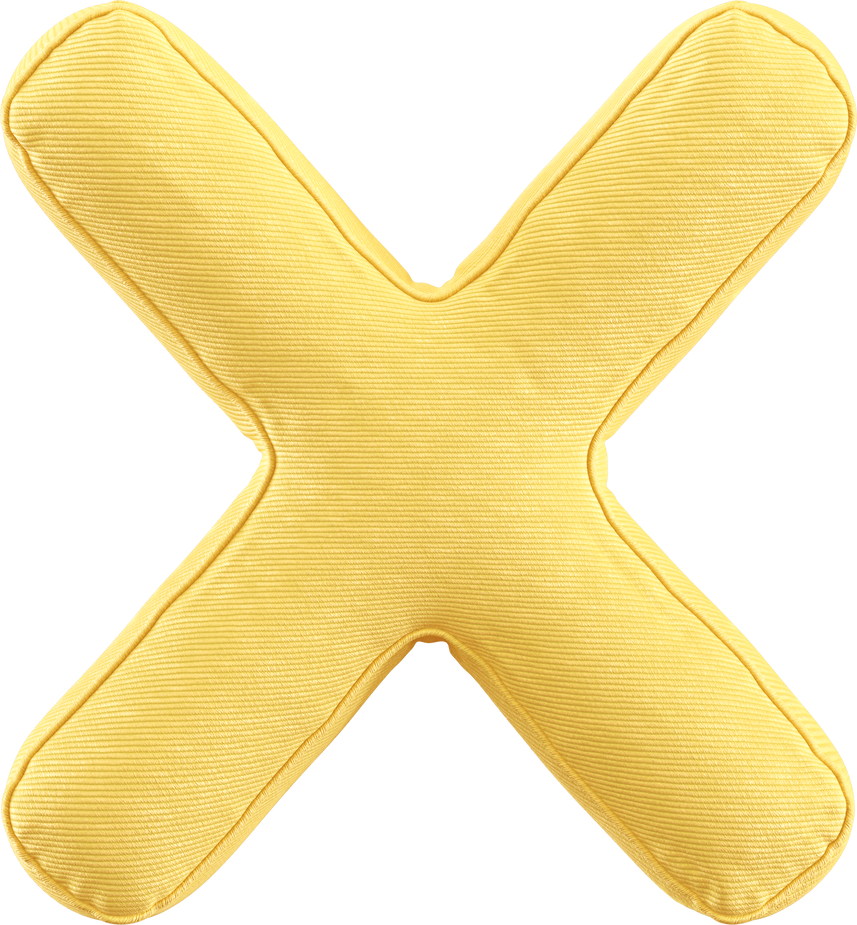 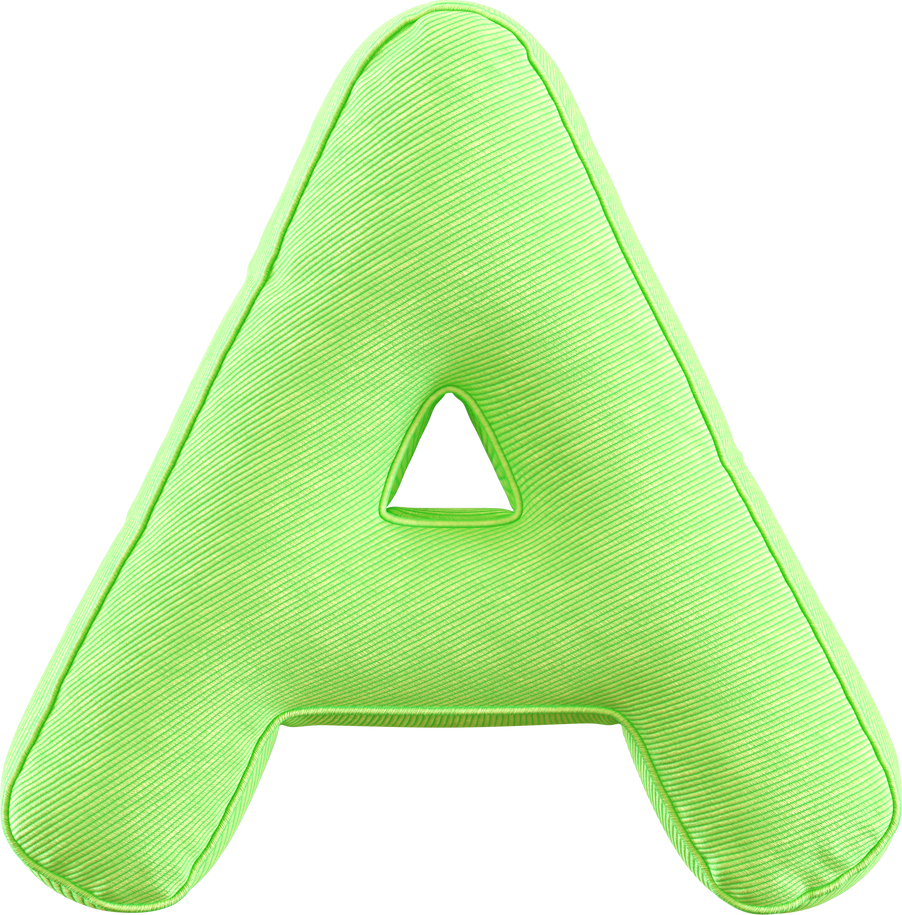 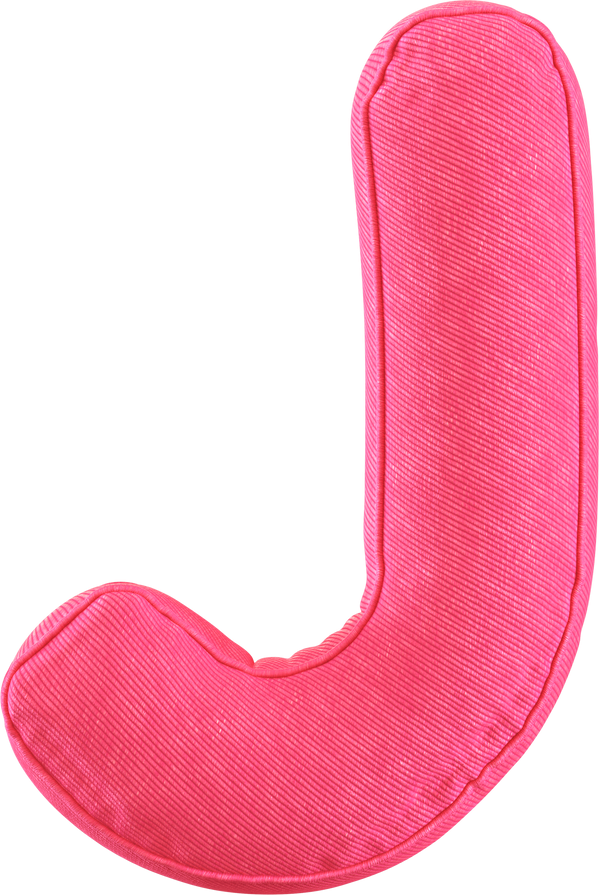 Bài 1
Khoanh vào chữ đặt trước câu trả lời đúng
Phần tô màu của băng giấy là:
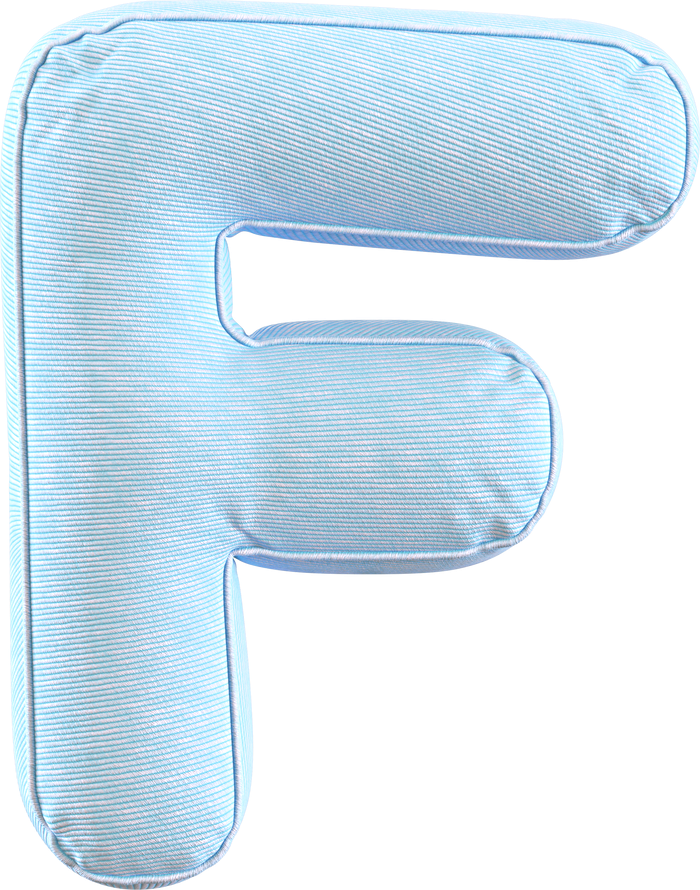 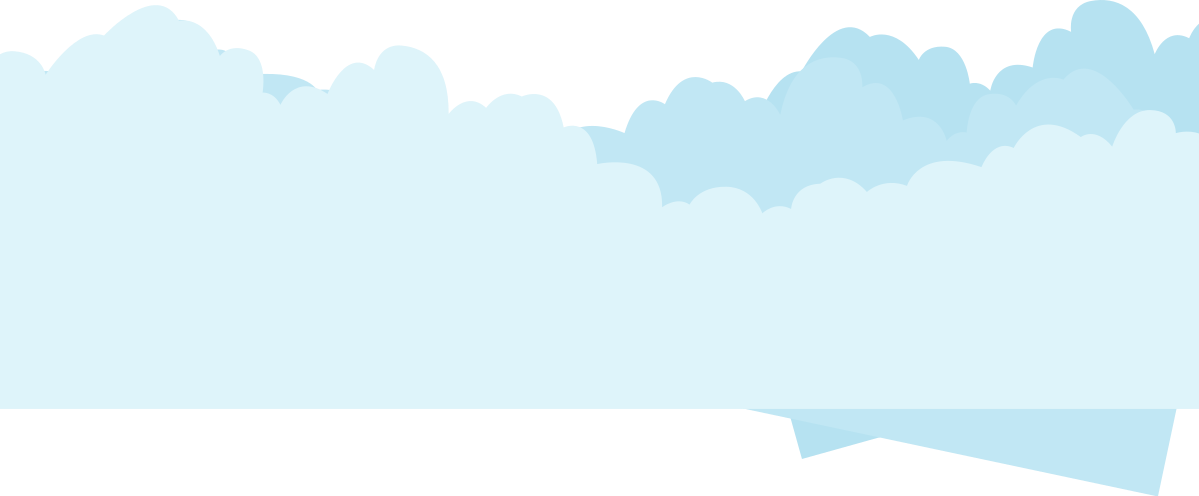 a
b
c
d
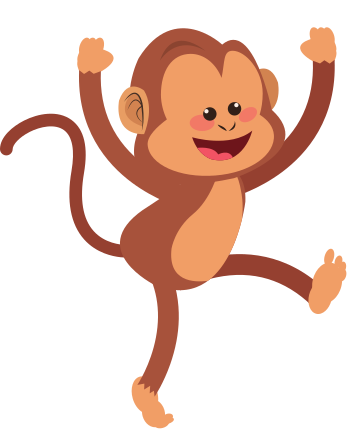 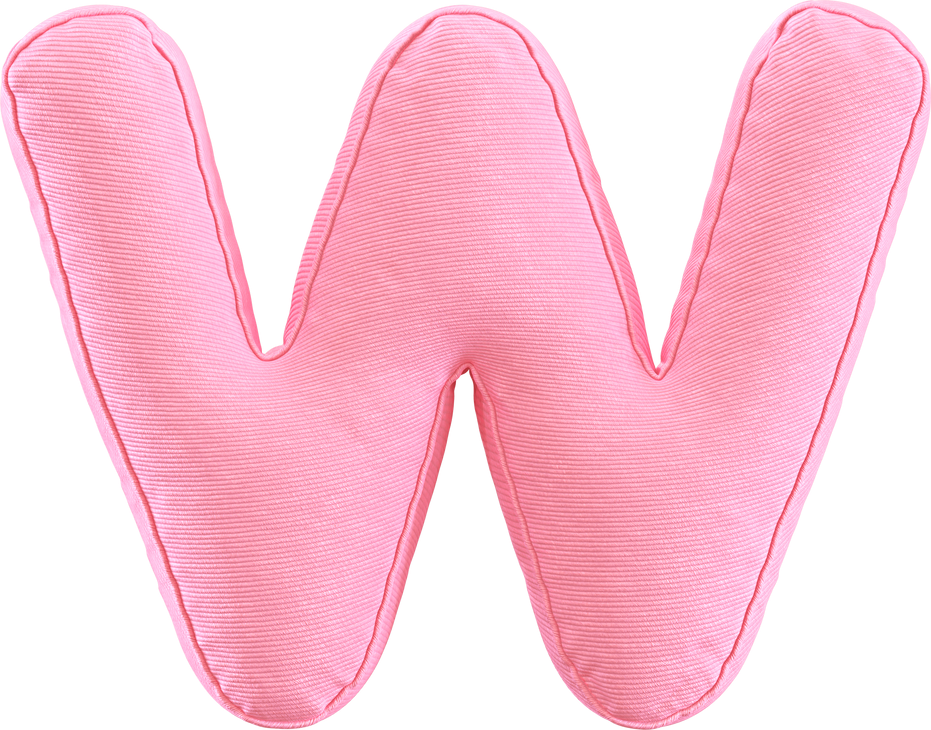 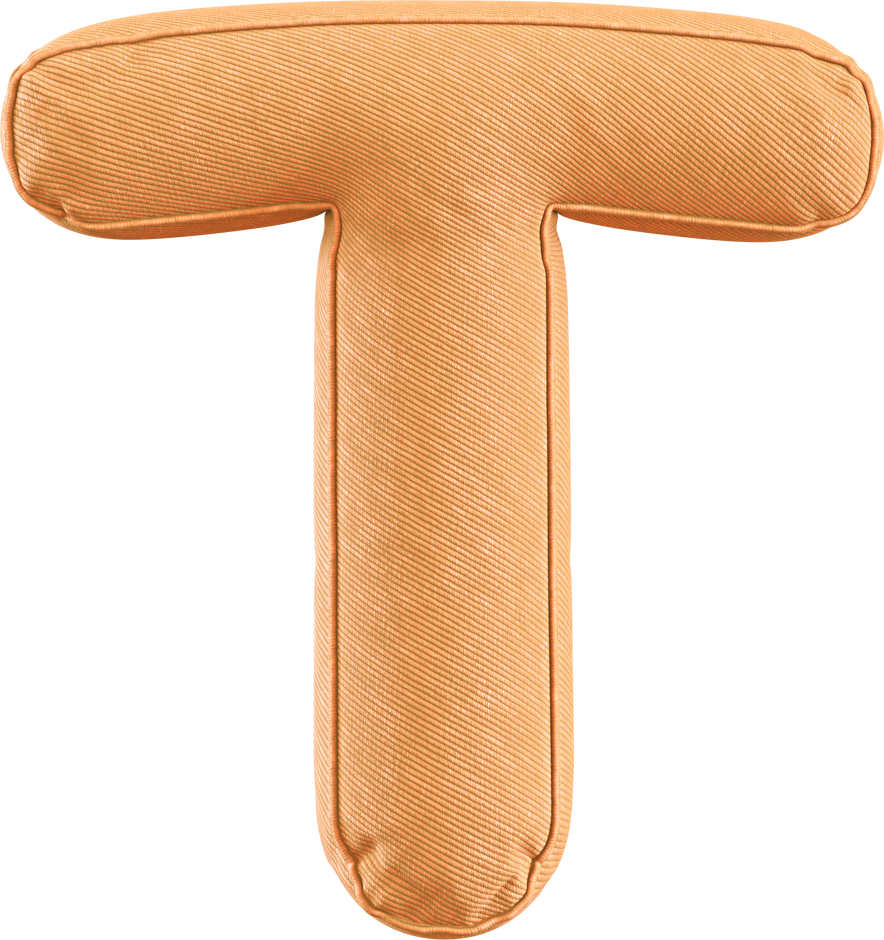 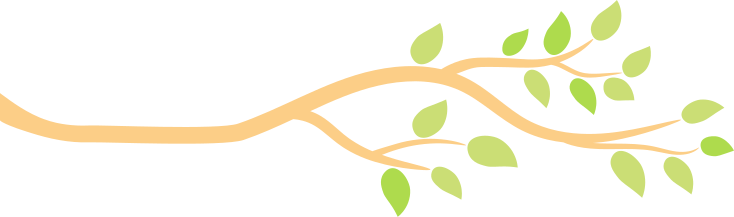 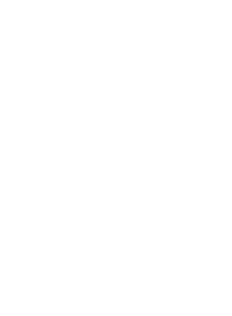 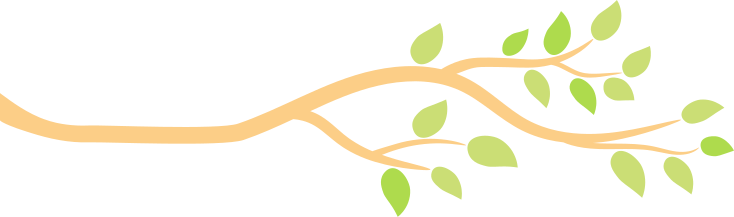 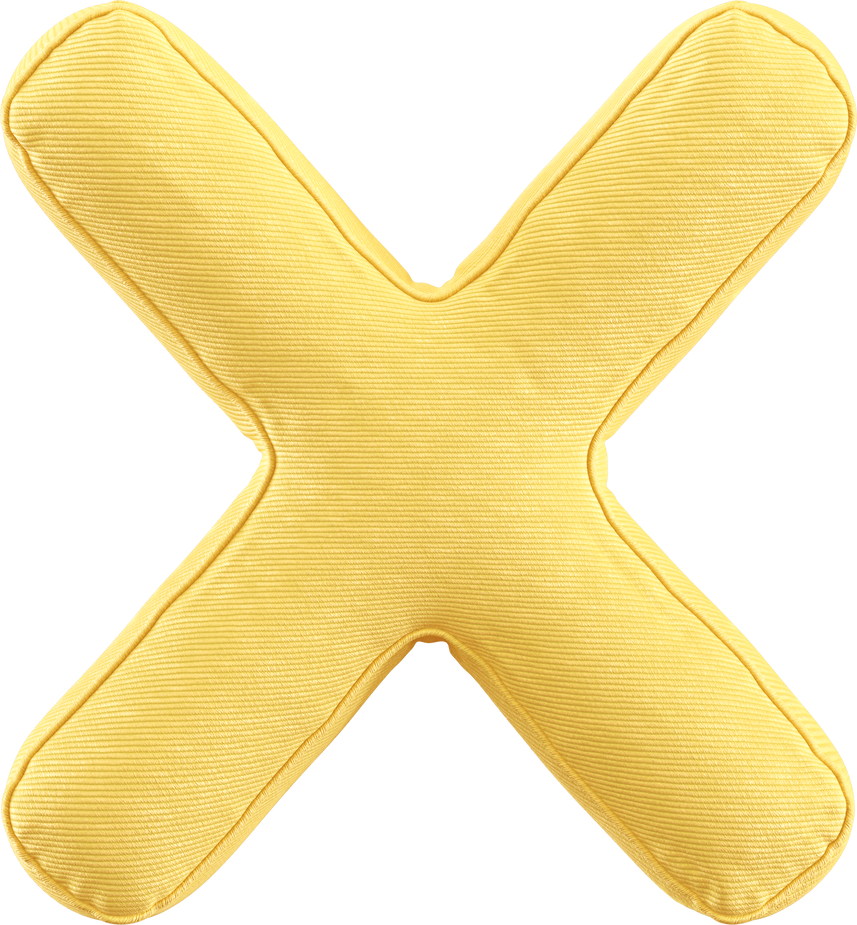 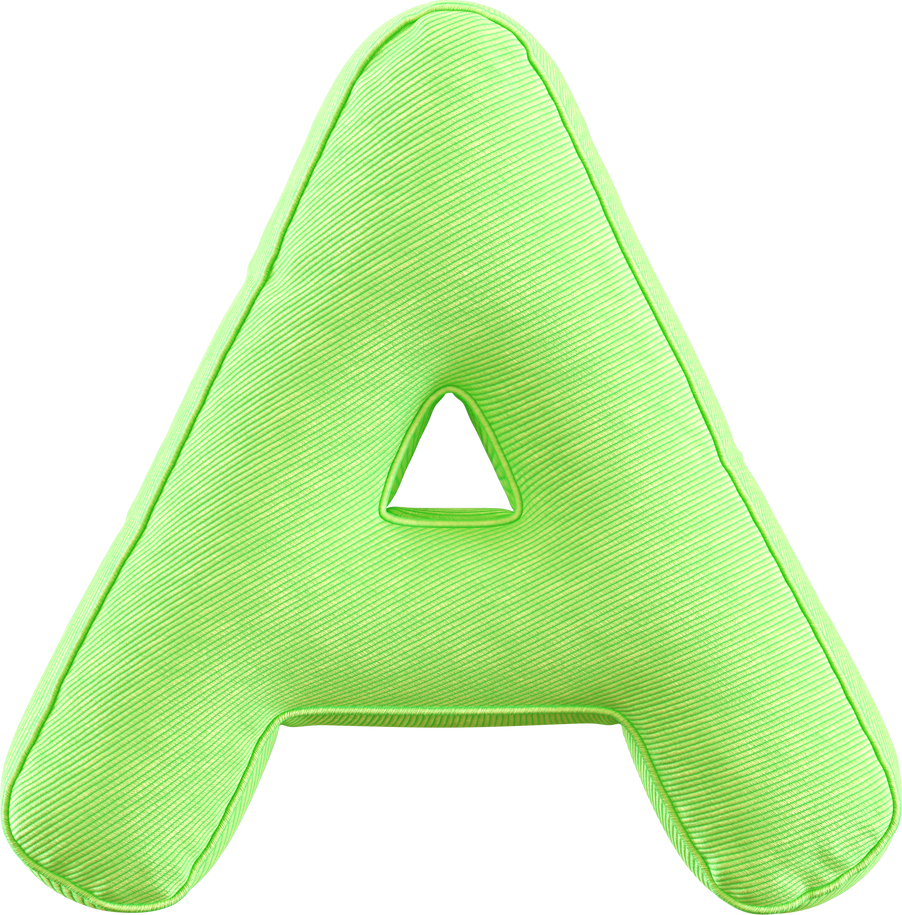 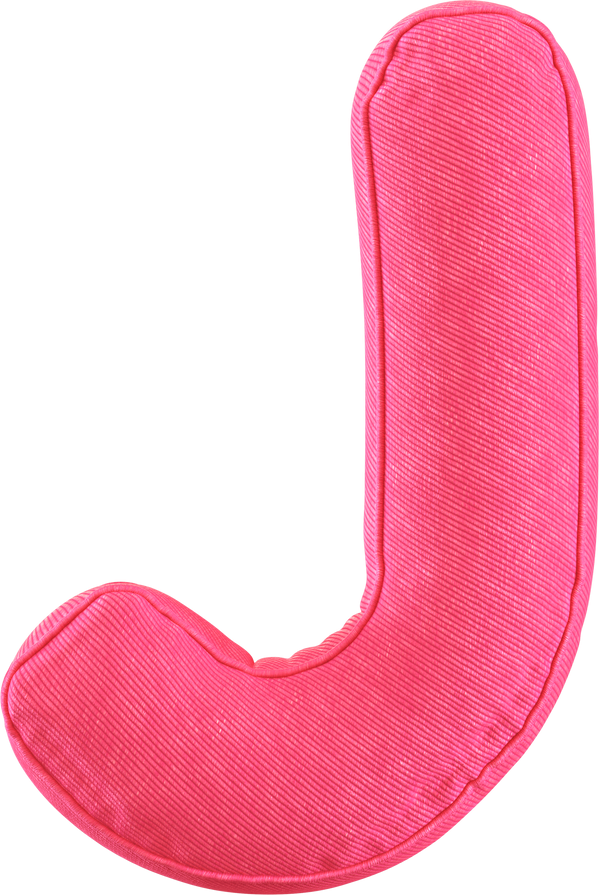 Bài 2
Khoanh vào chữ đặt trước câu trả lời đúng
Có 20 viên bi, trong đó có 3 viên bi nâu, 4 viên bi xanh, 5 viên bi đỏ, 8 viên bi vàng.
 Như vậy,         số viên bi có màu:
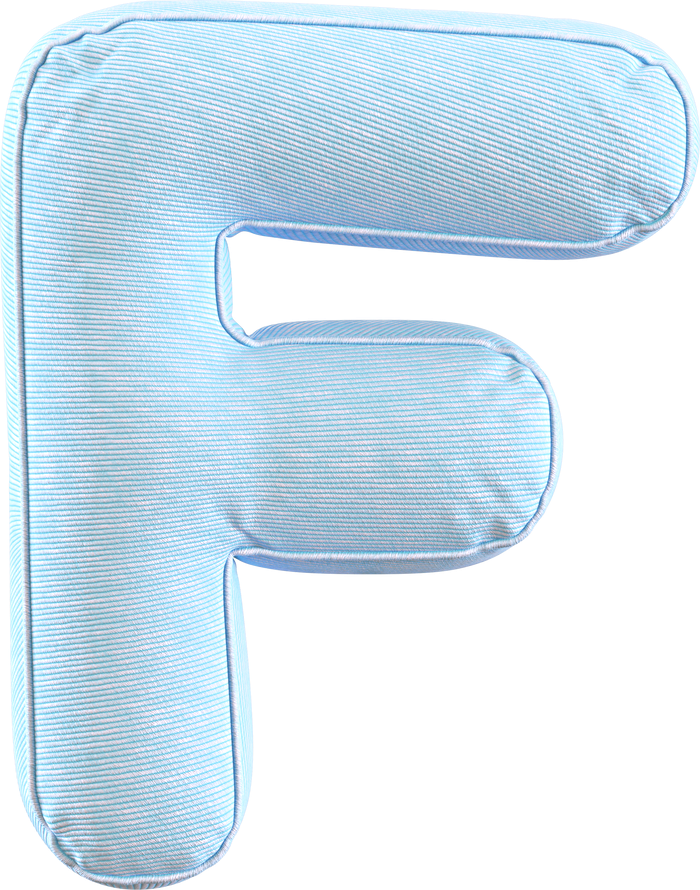 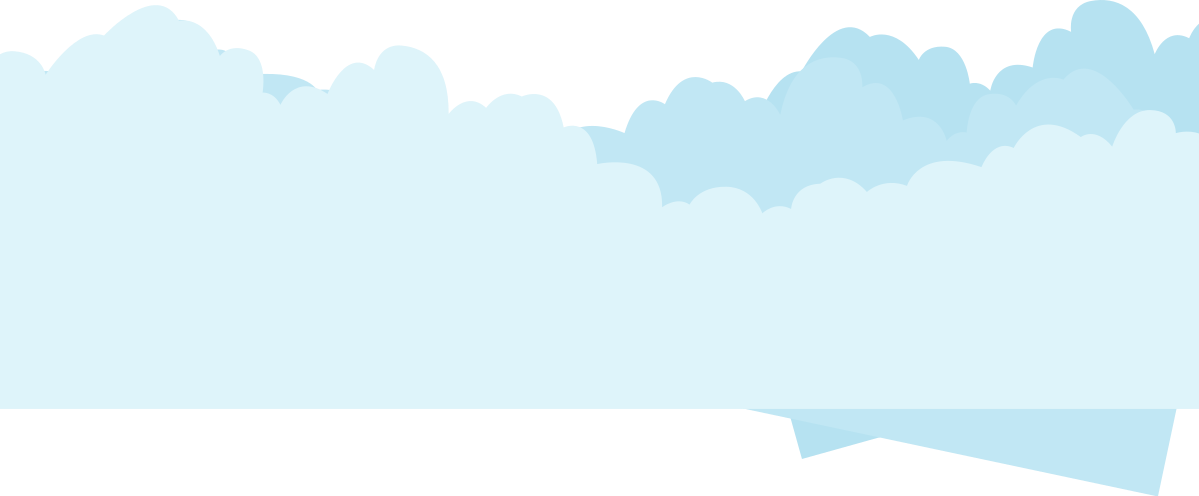 Nâu
a
b
c
d
Đỏ
Xanh
Vàng
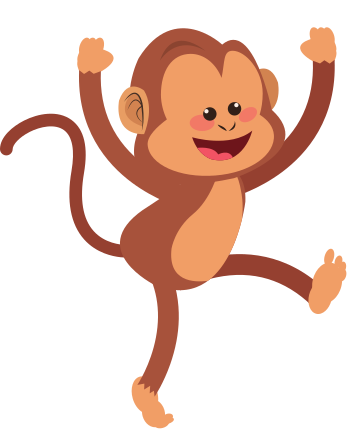 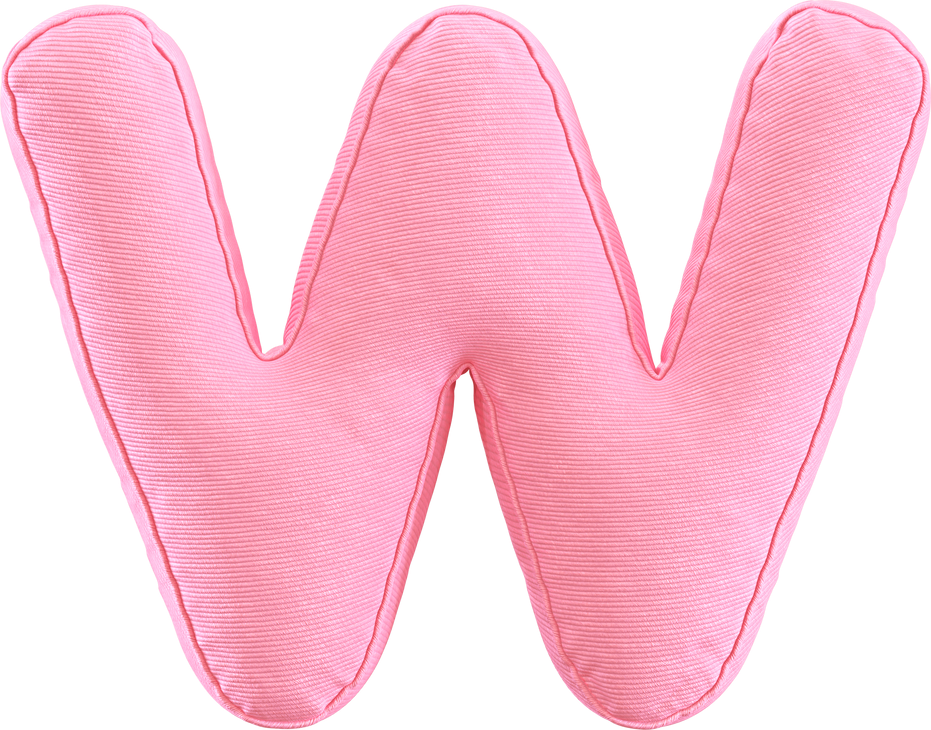 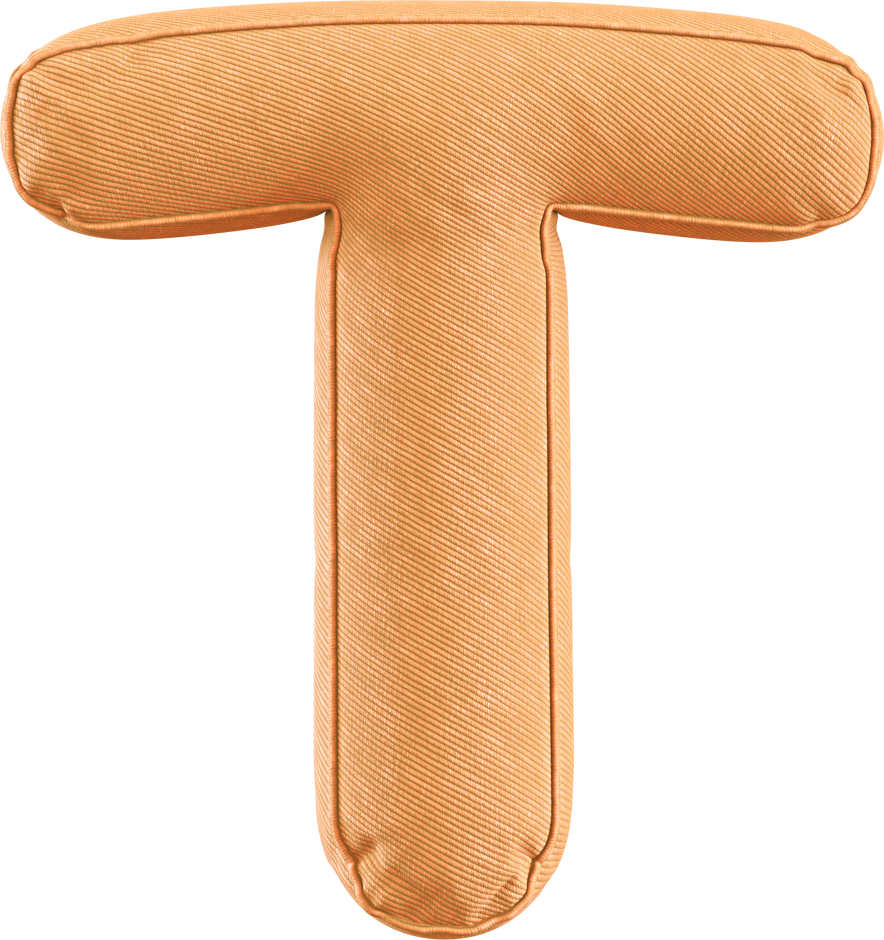 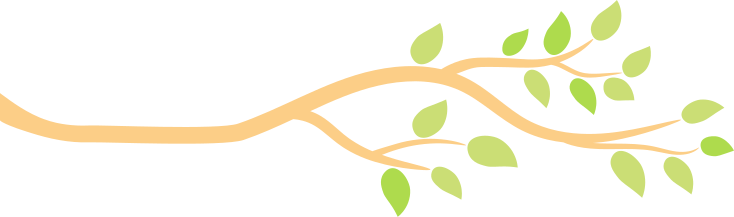 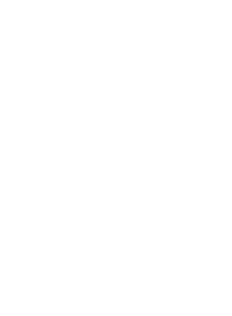 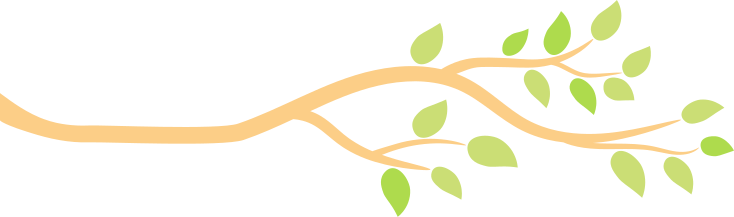 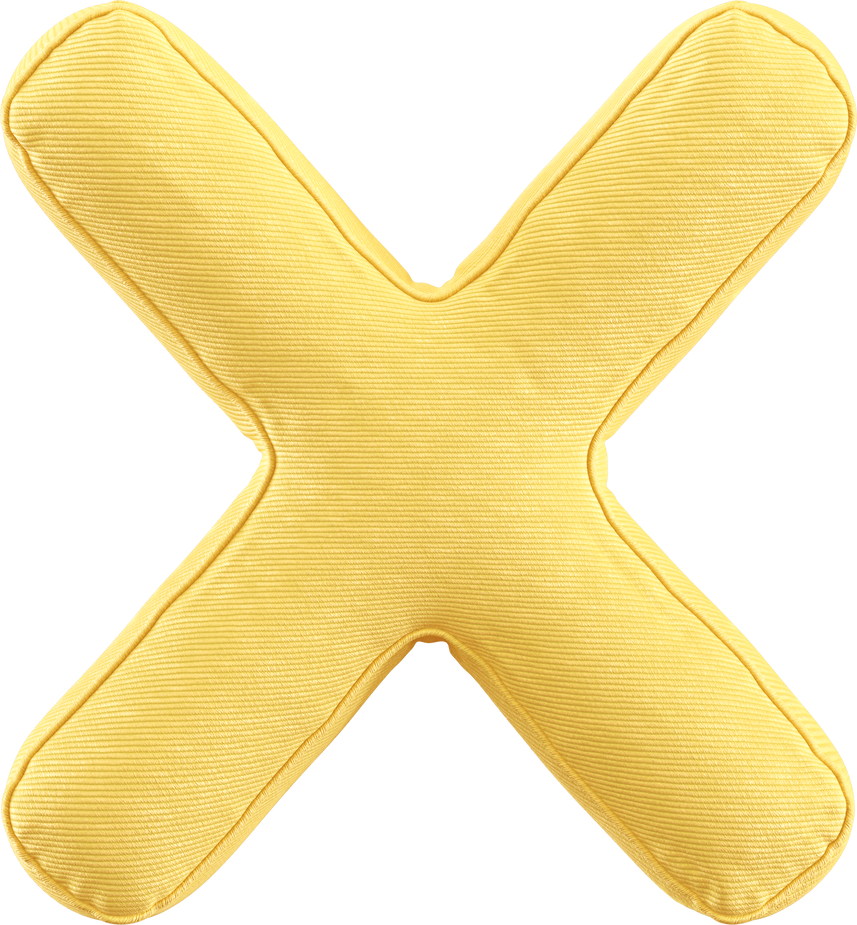 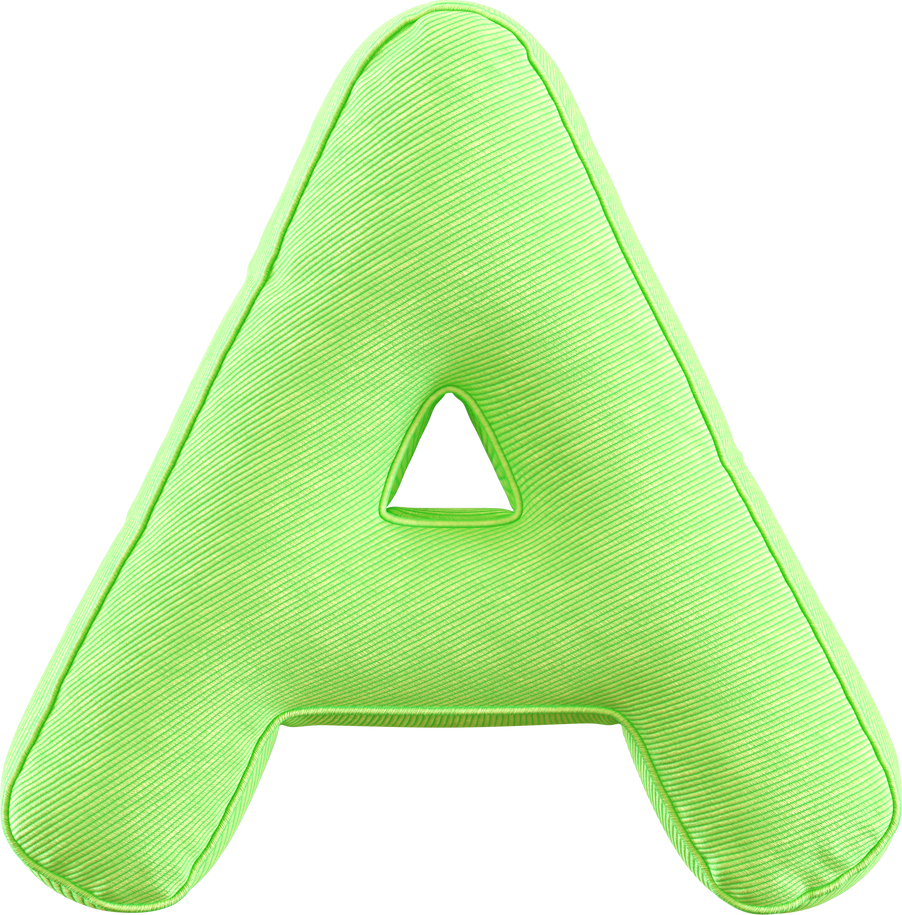 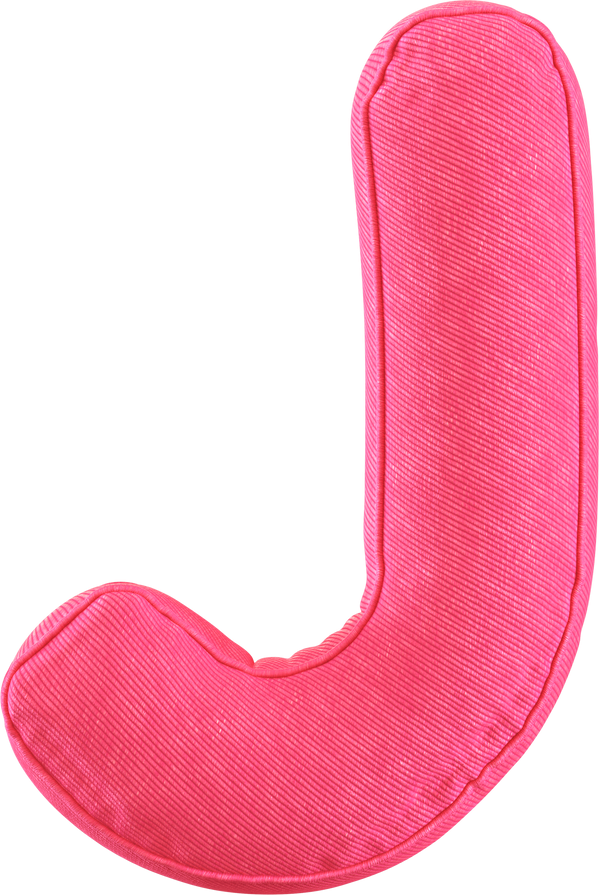 Bài 3
Tìm các phân số bằng nhau trong các phân số sau:
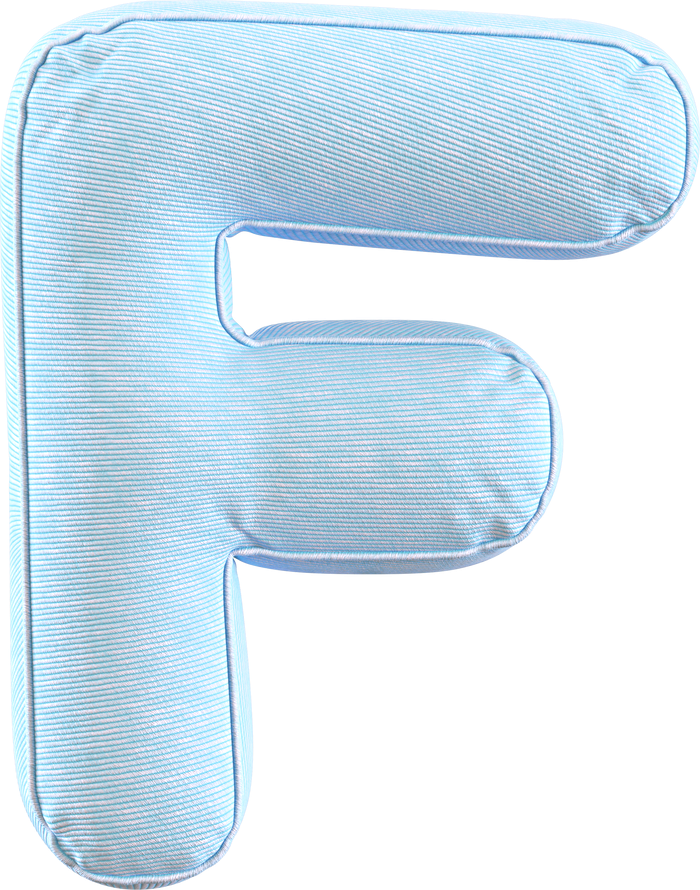 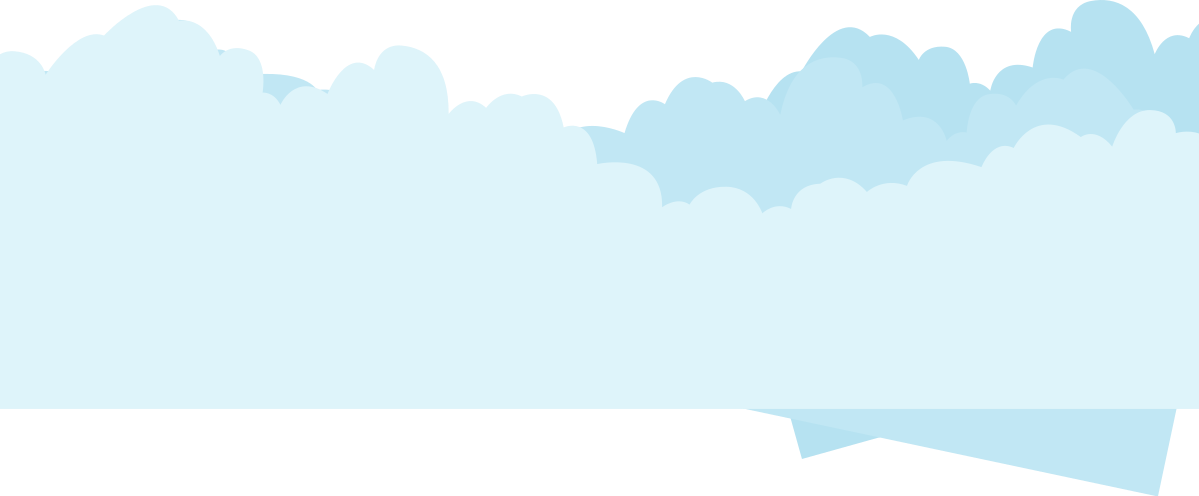 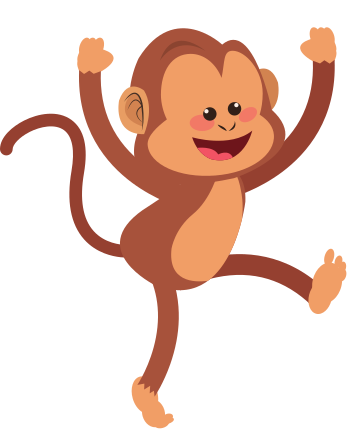 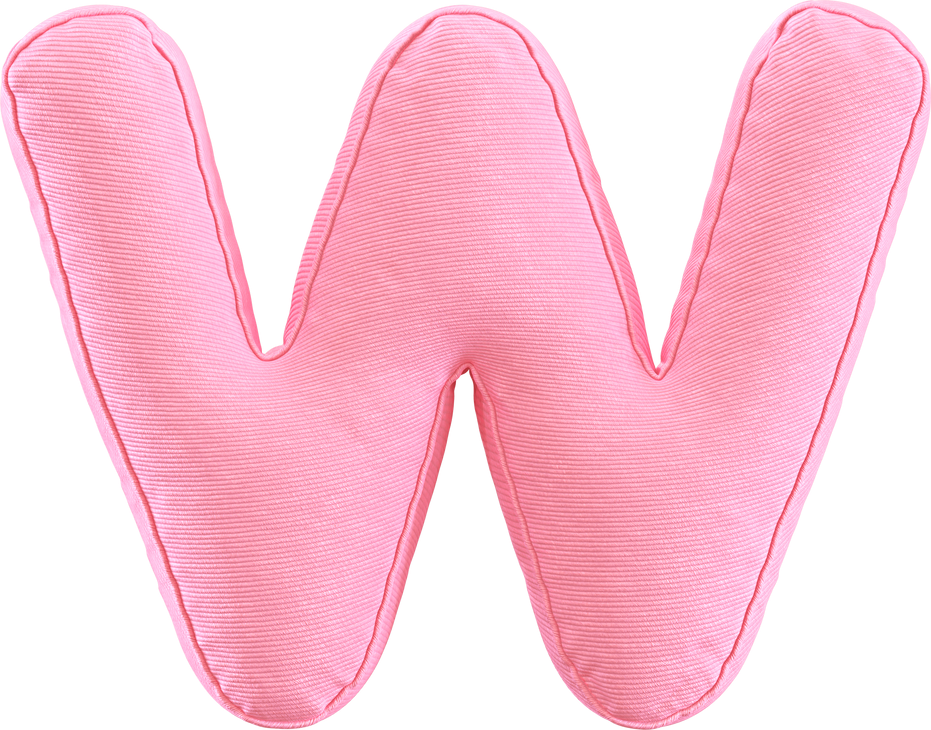 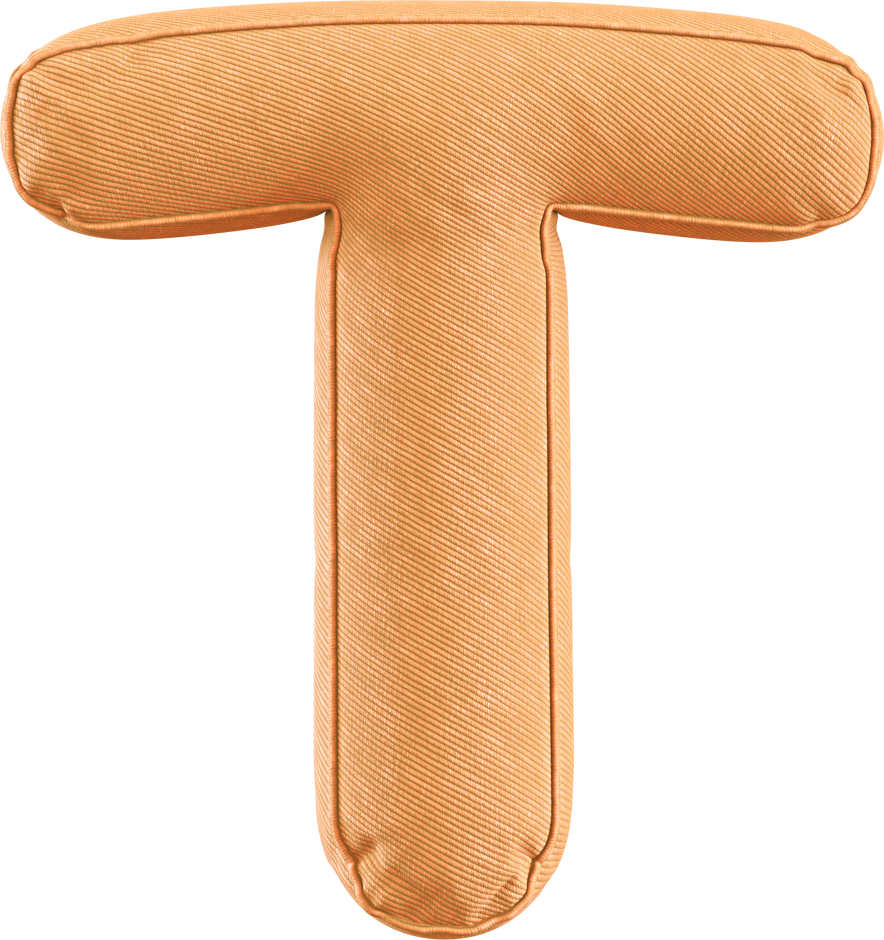 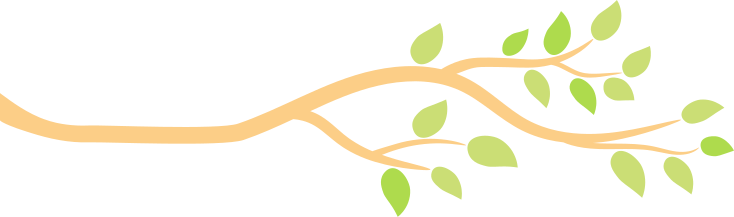 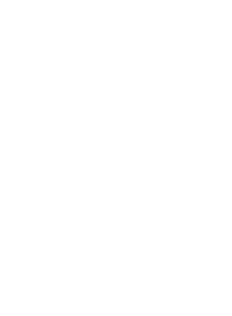 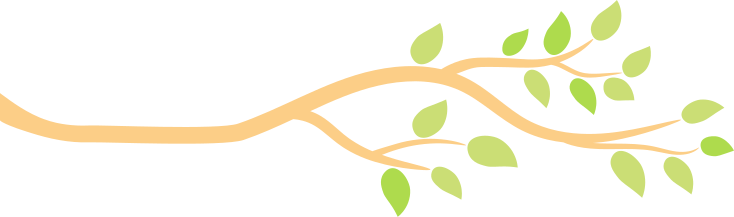 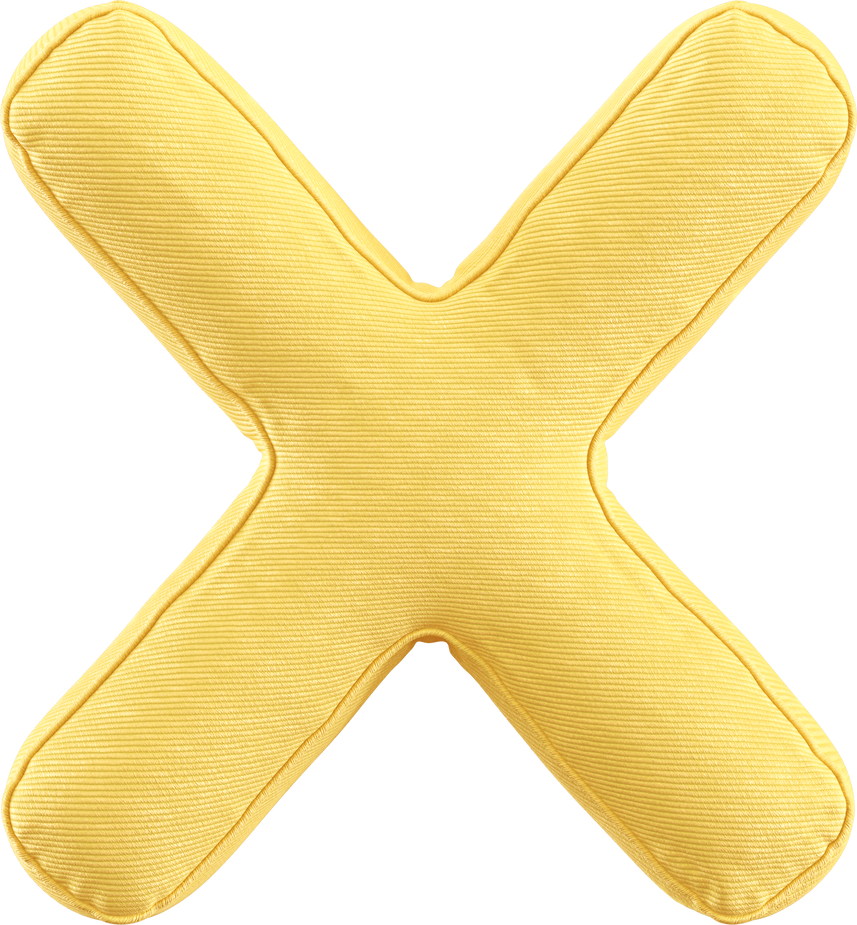 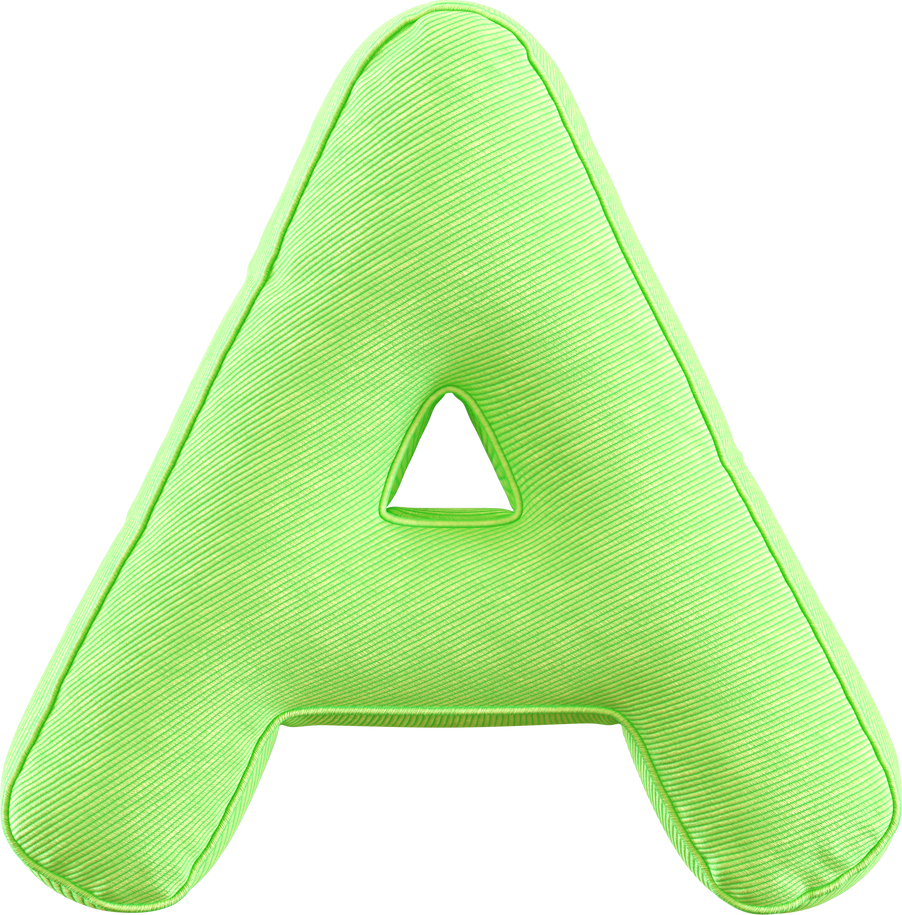 Bài 4
So sánh các phân số
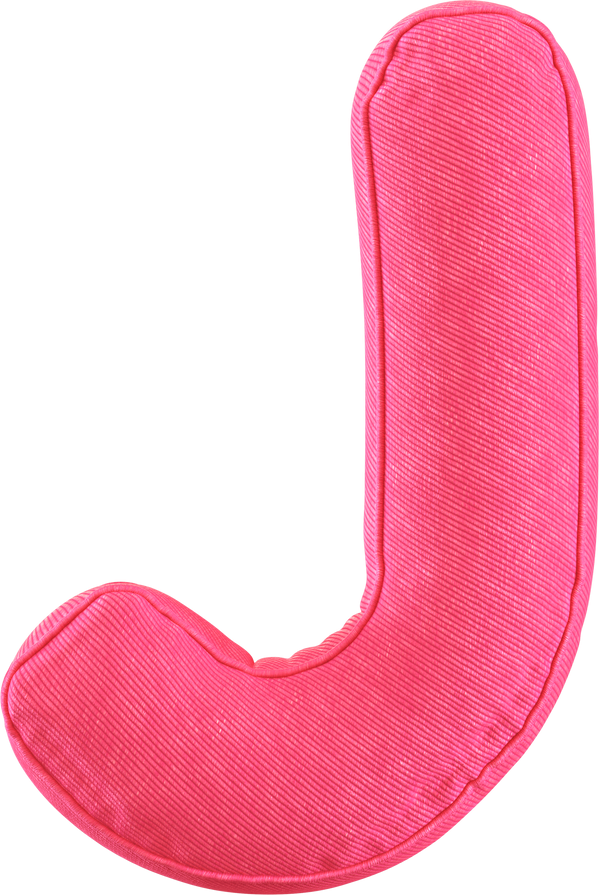 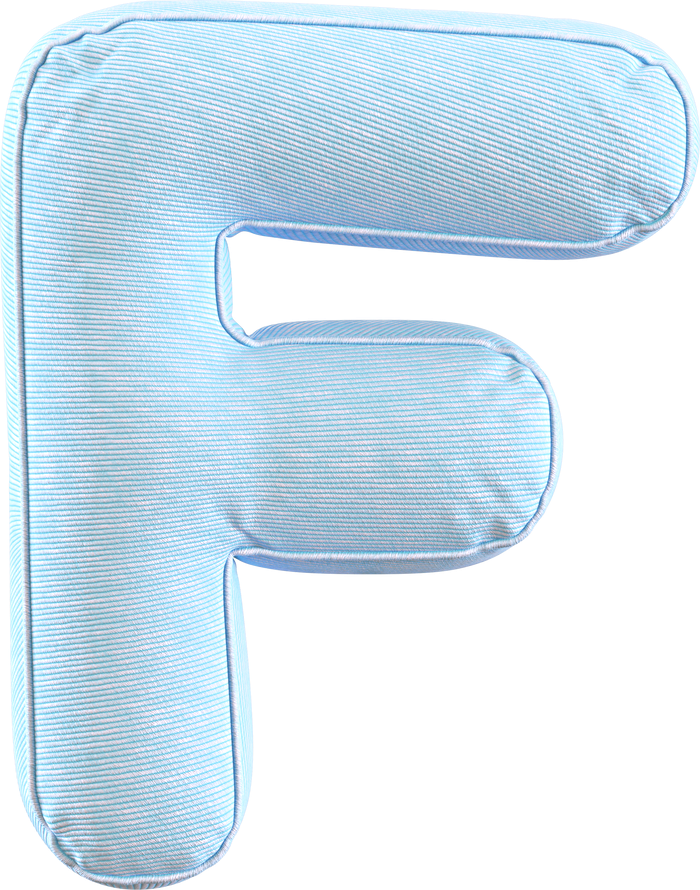 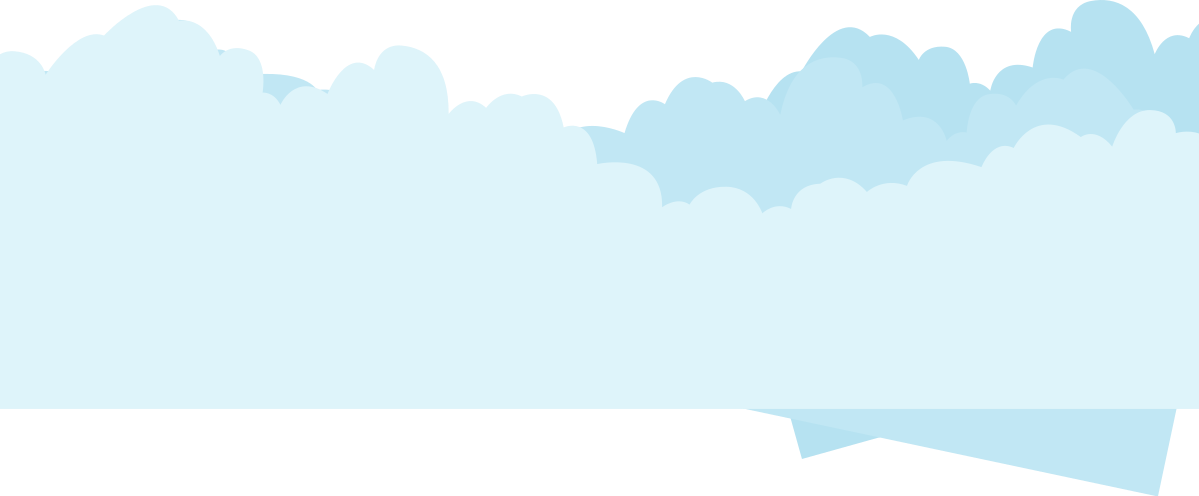 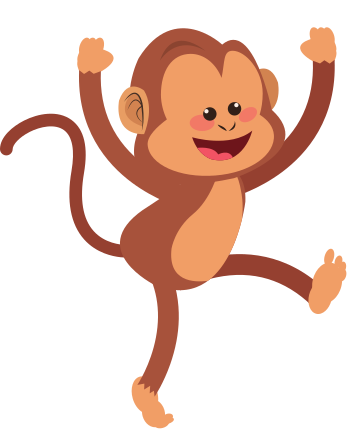 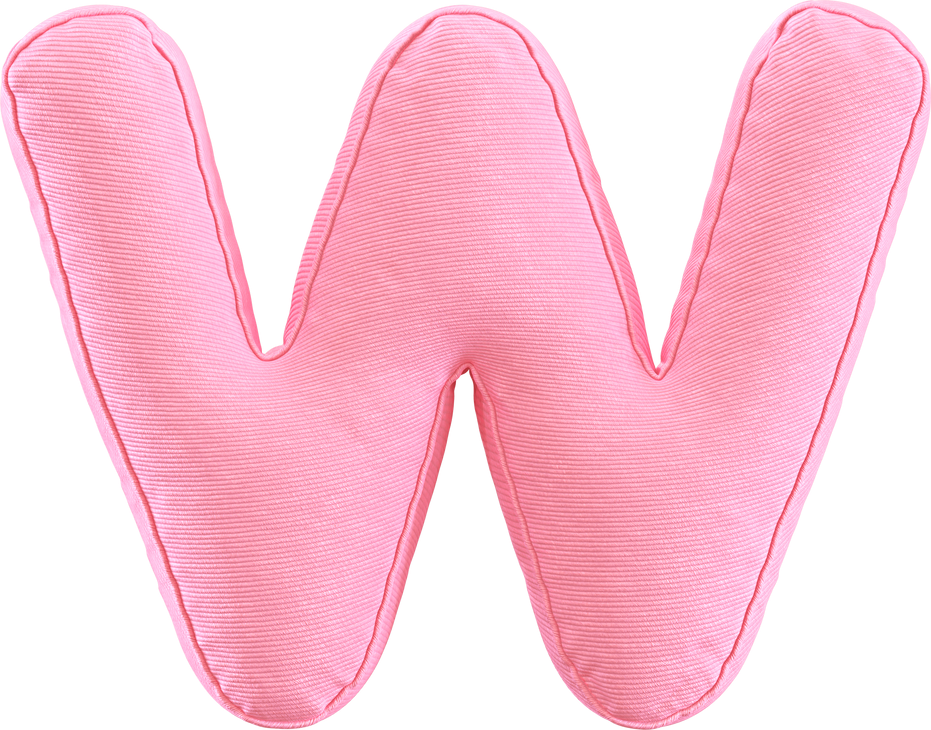 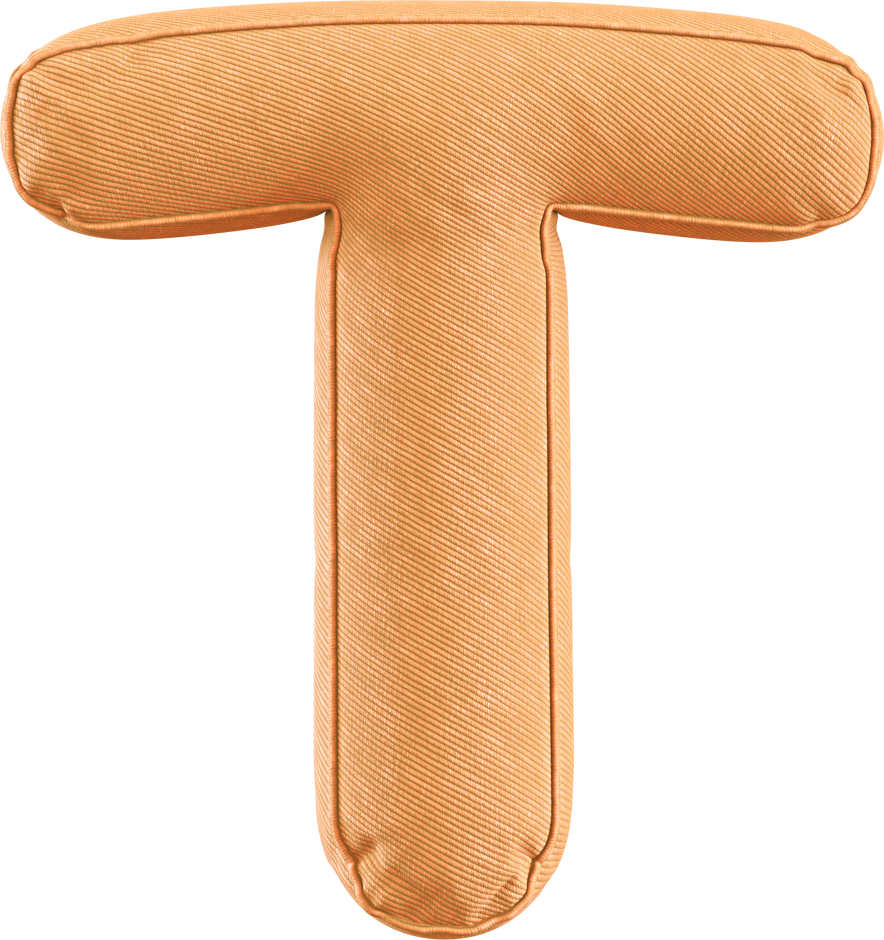 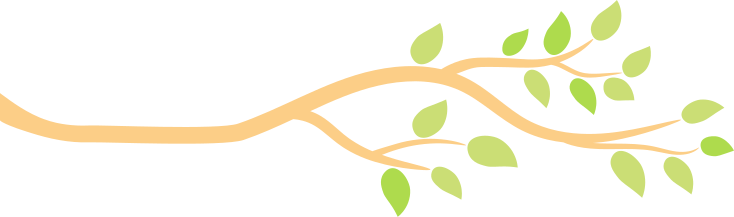 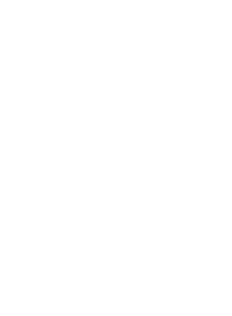 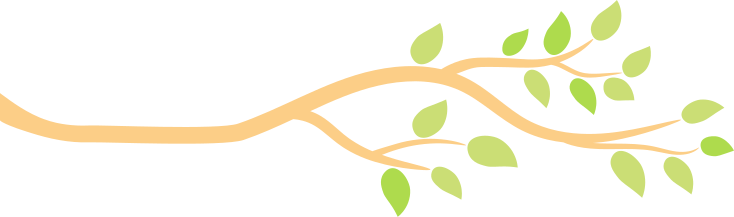 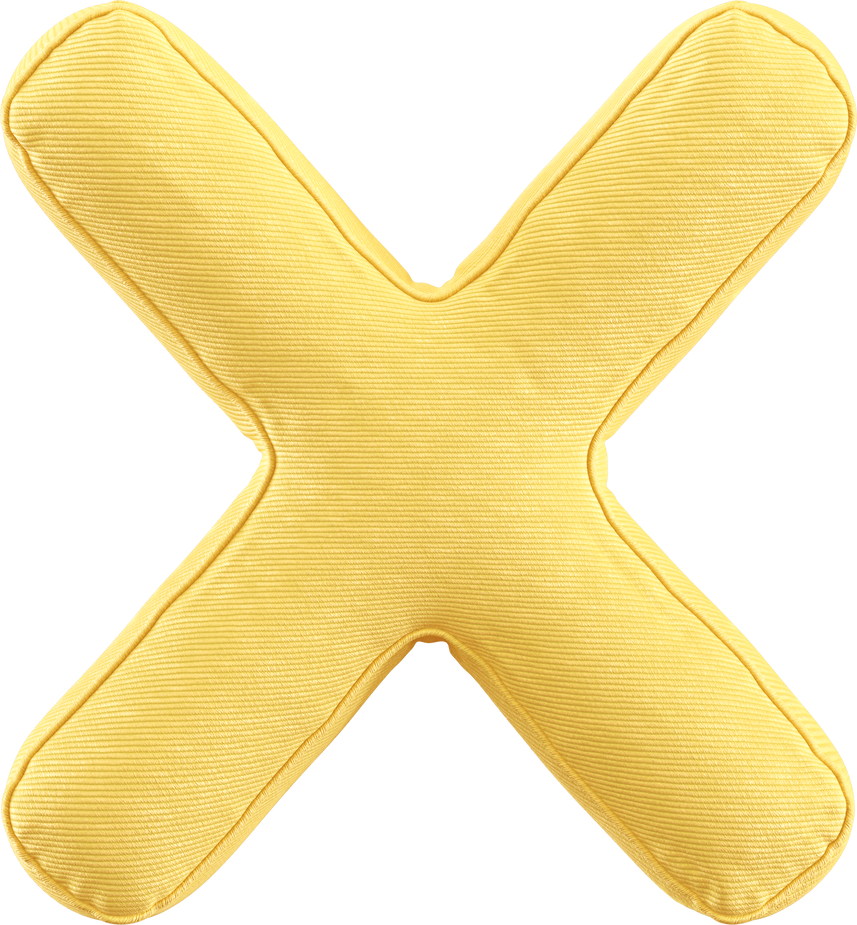 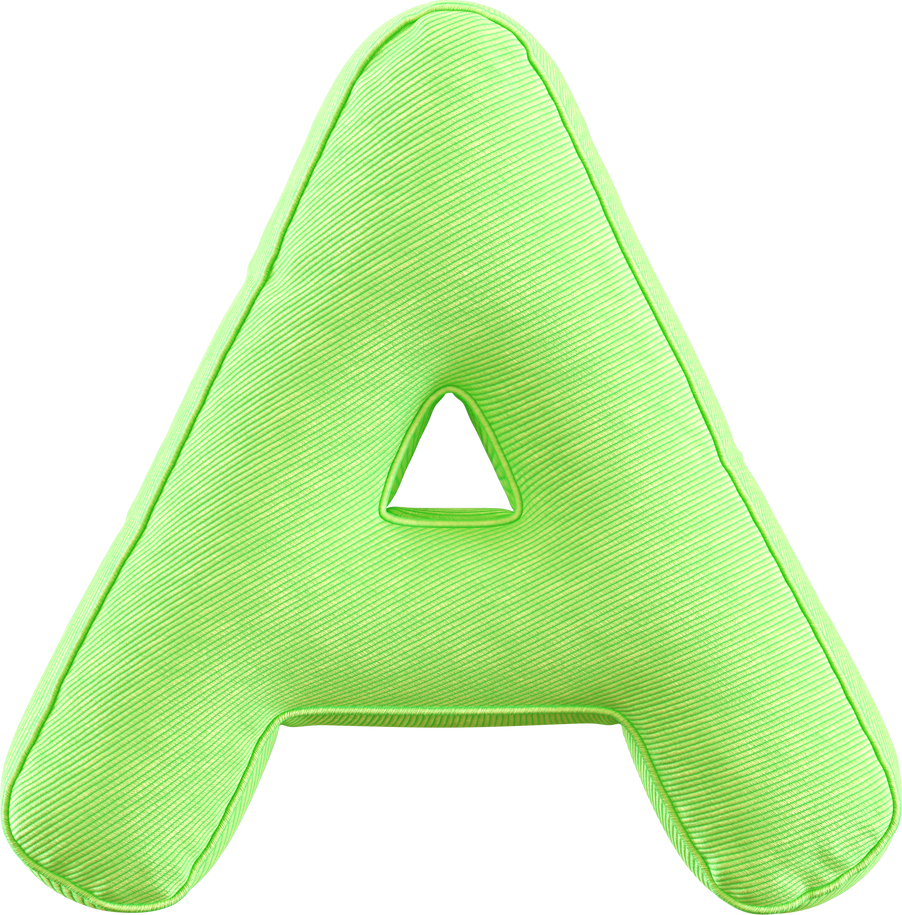 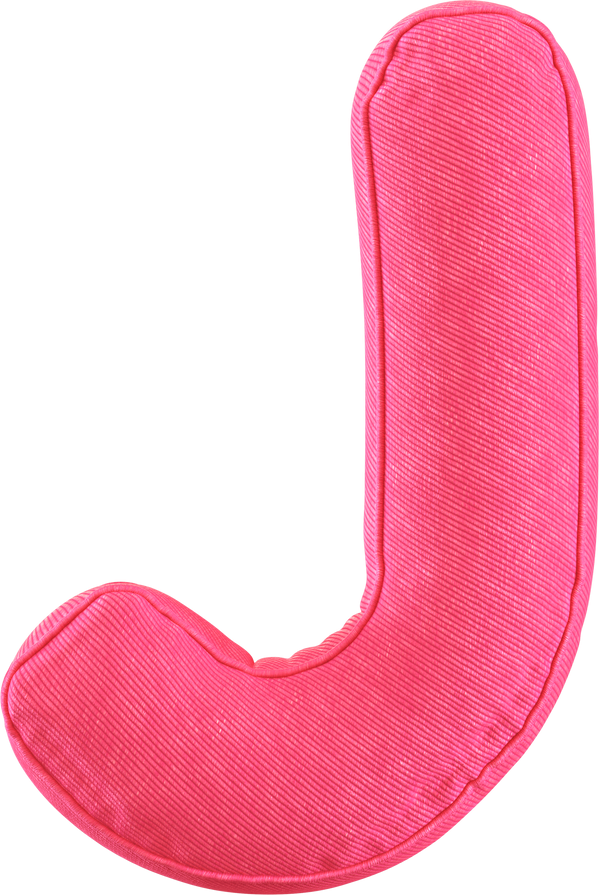 a. Viết các phân số theo thứ tự từ bé đến lớn.
Bài 5
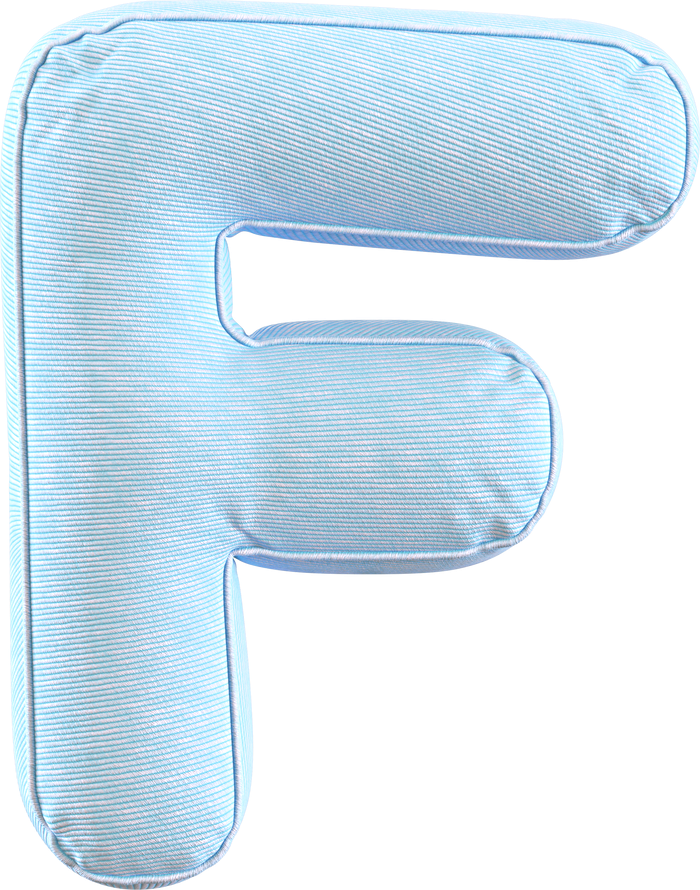 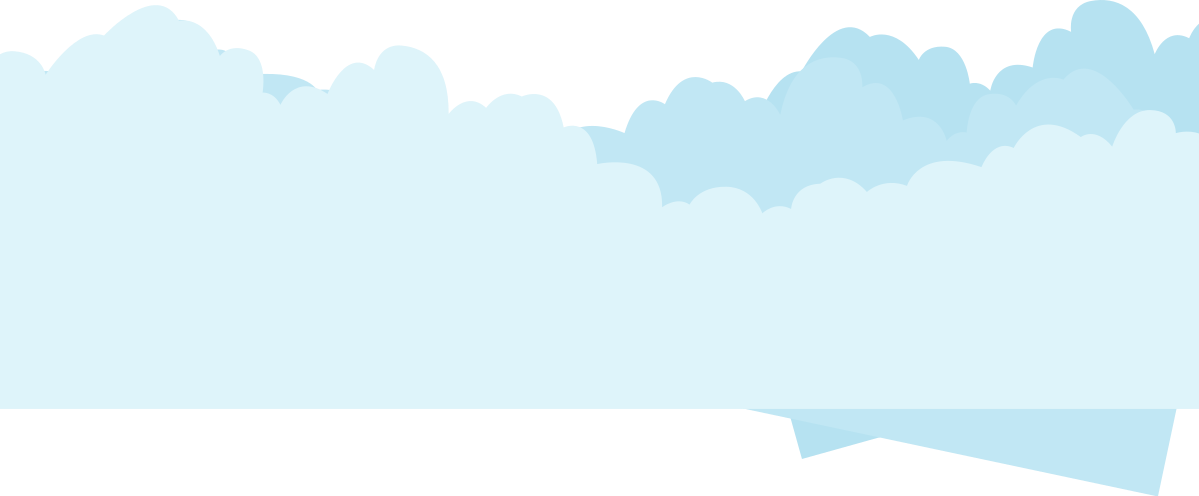 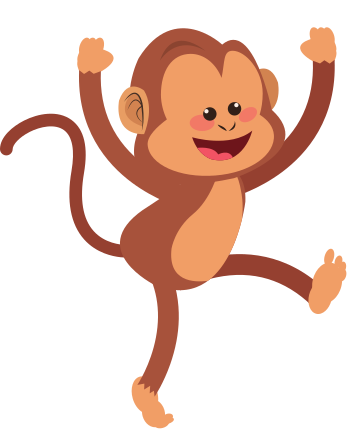 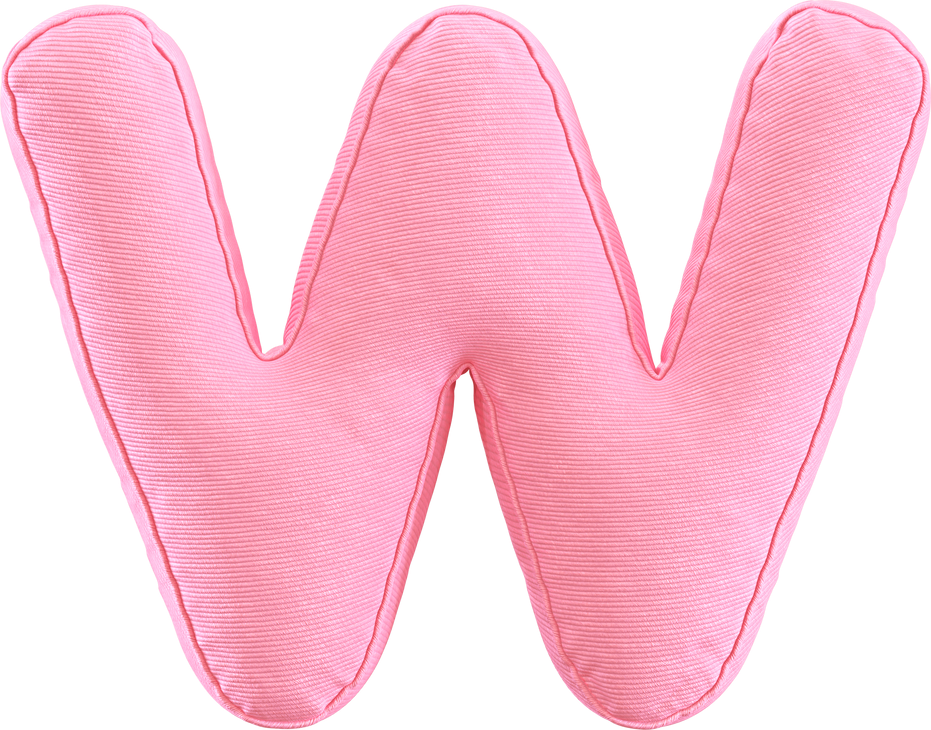 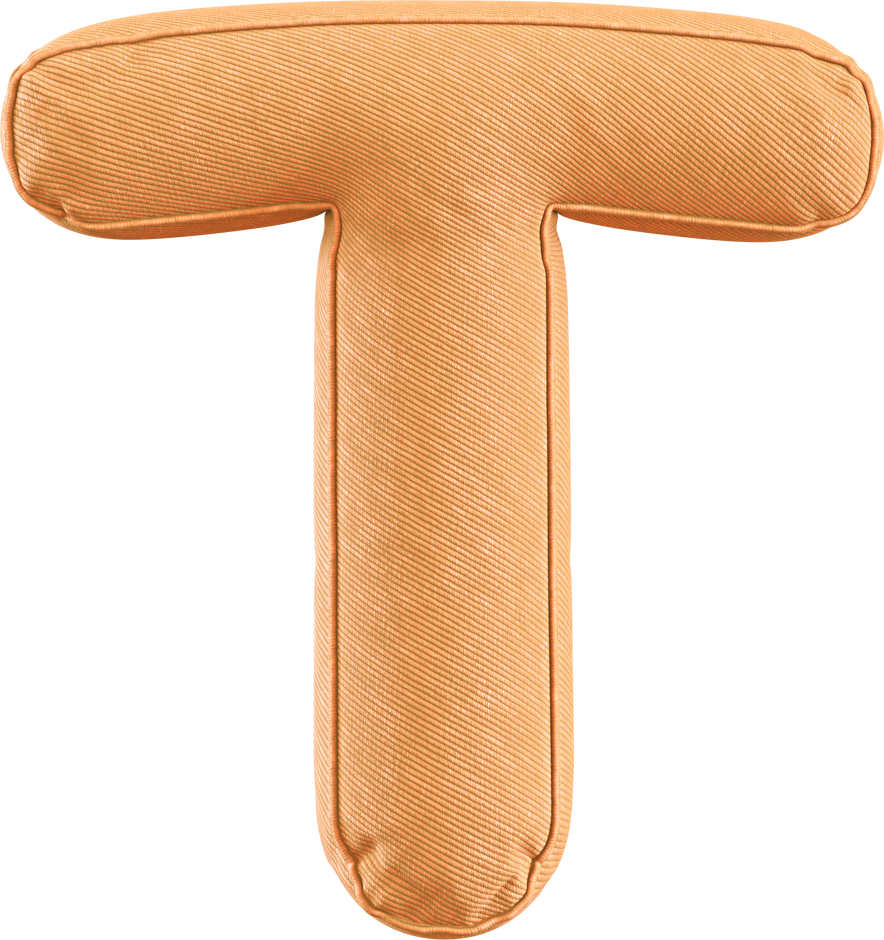 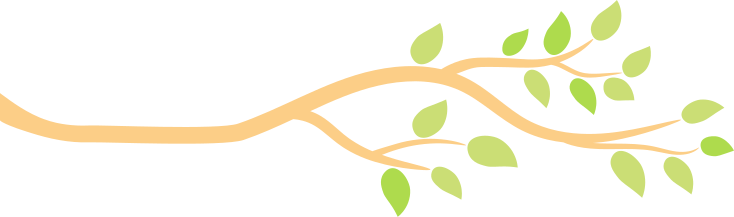 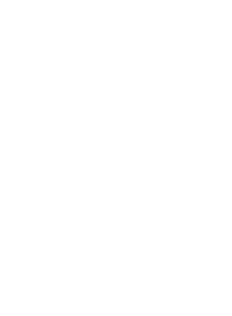 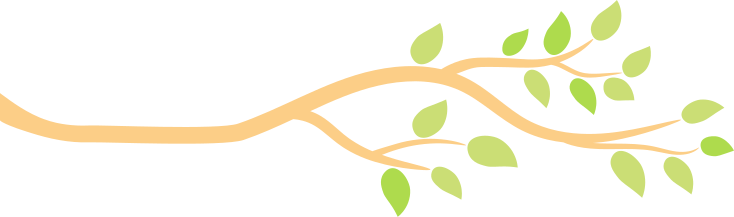 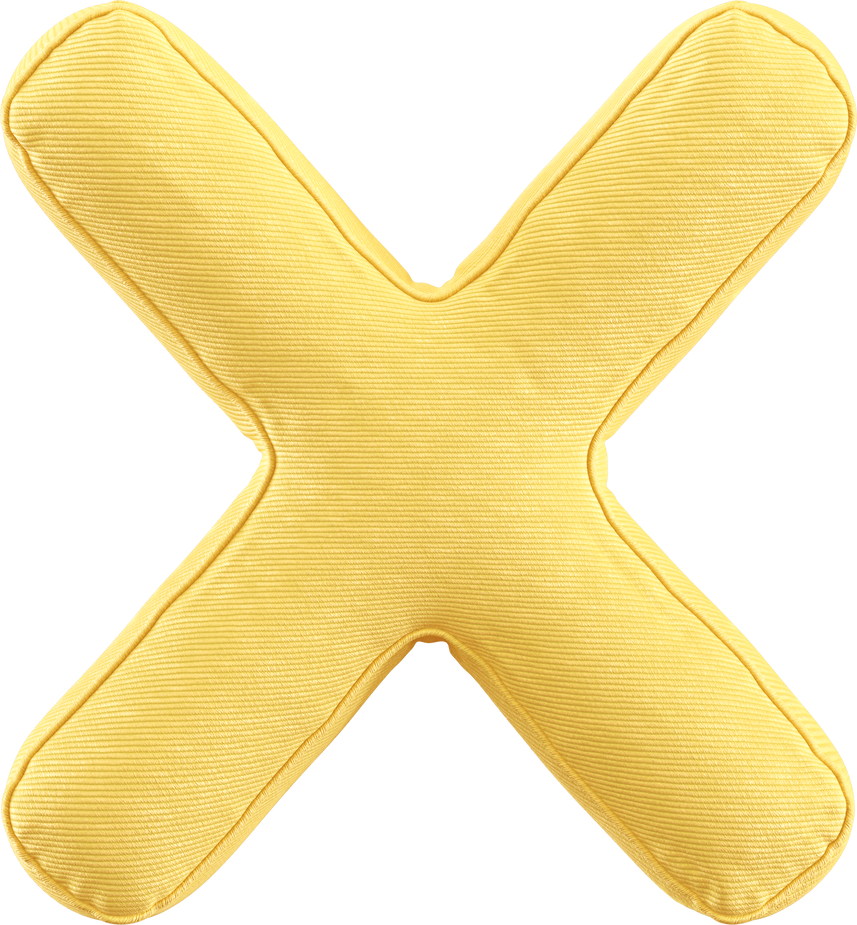 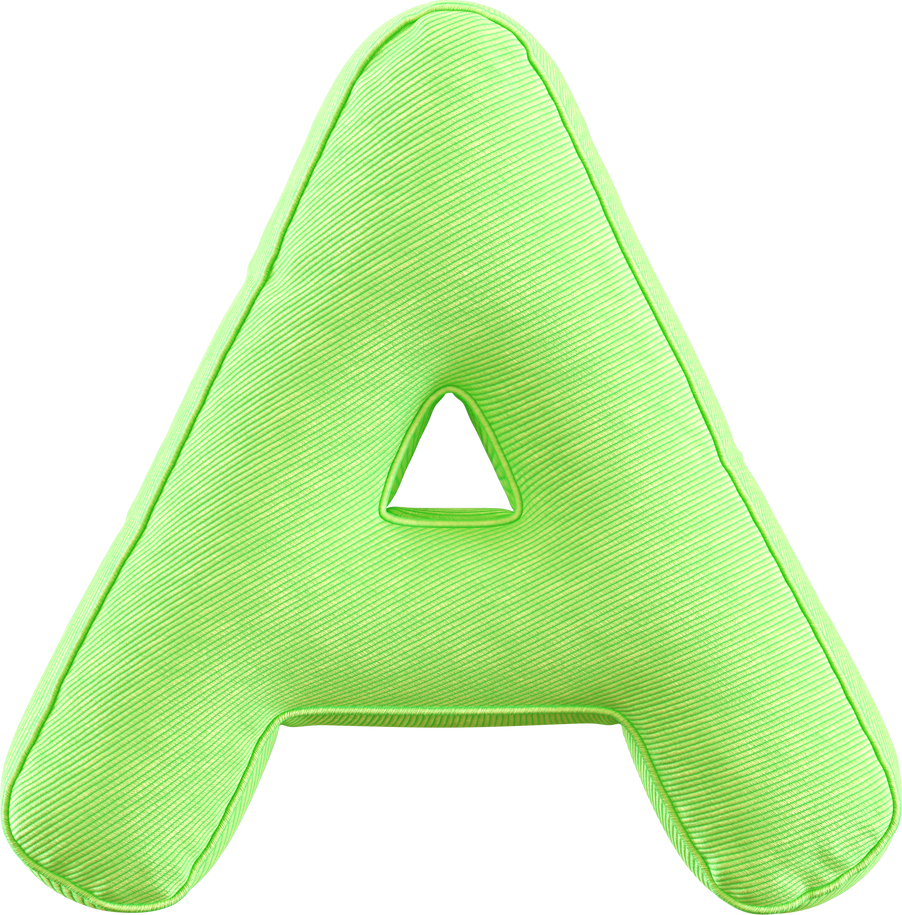 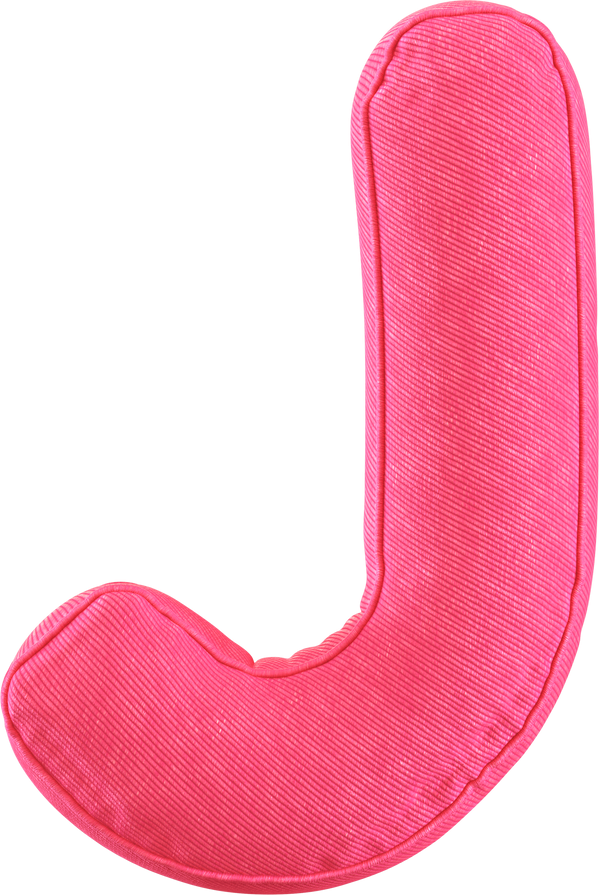 Bài 5
b. Viết các phân số theo thứ tự từ lớn đến bé.
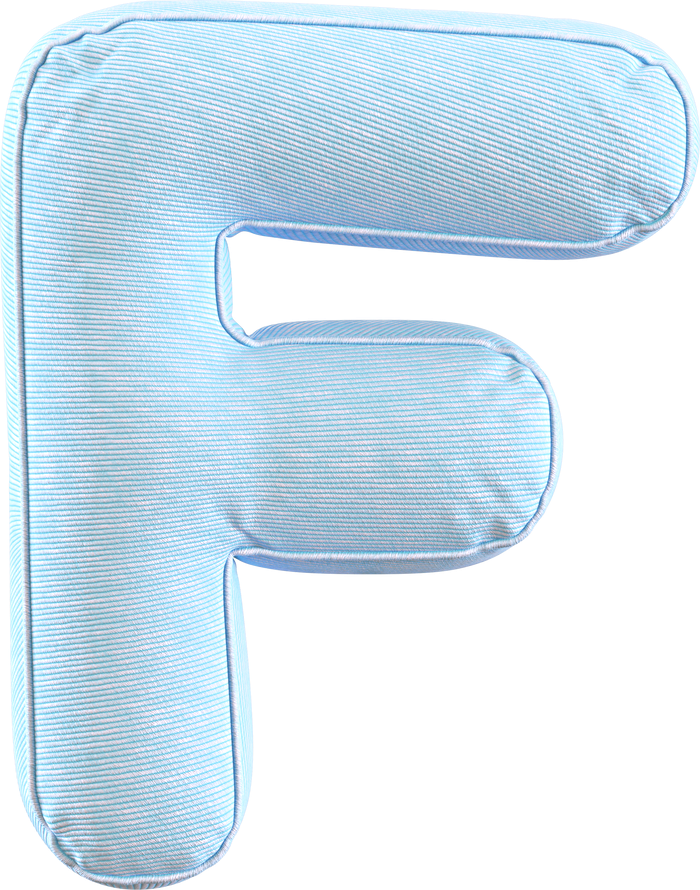 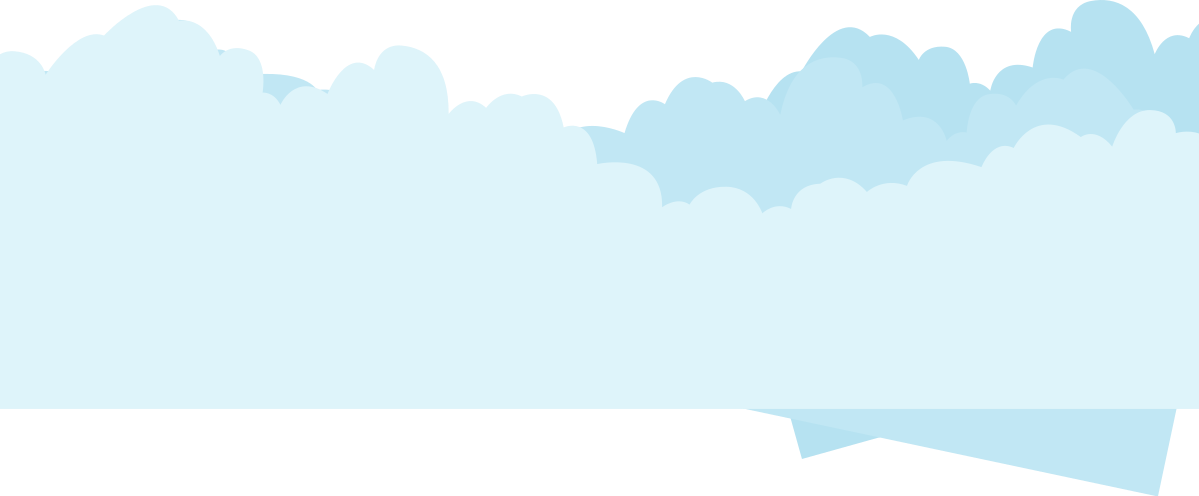 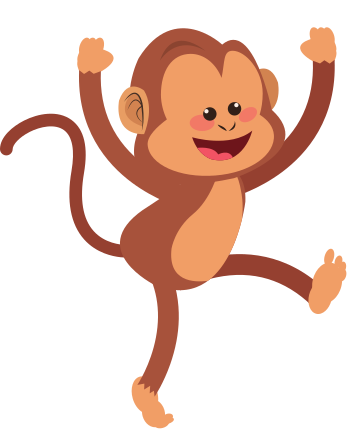 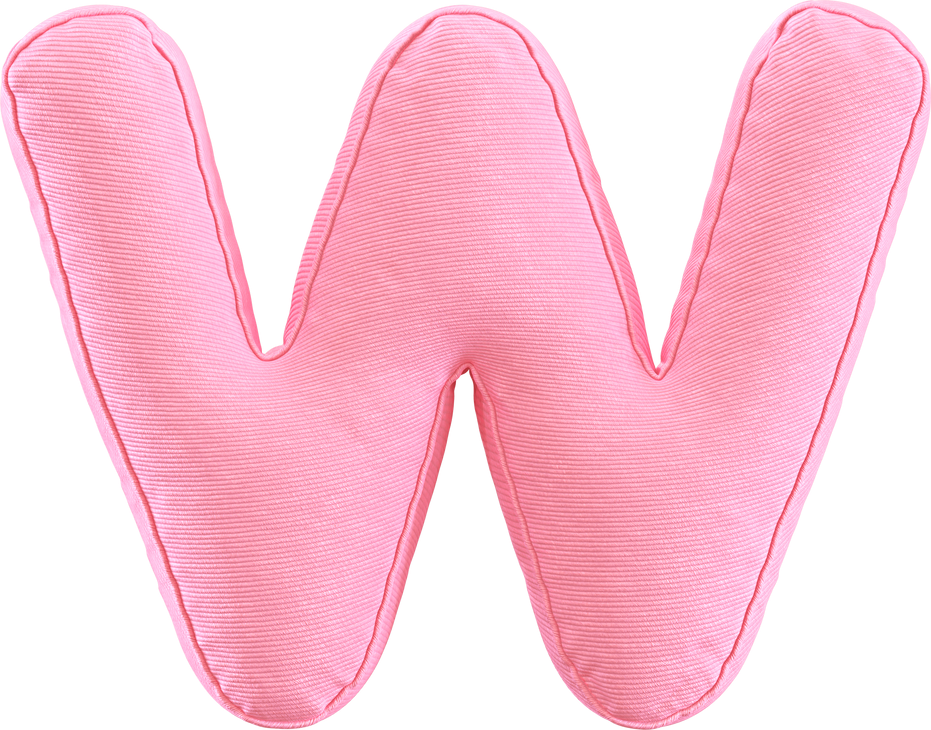 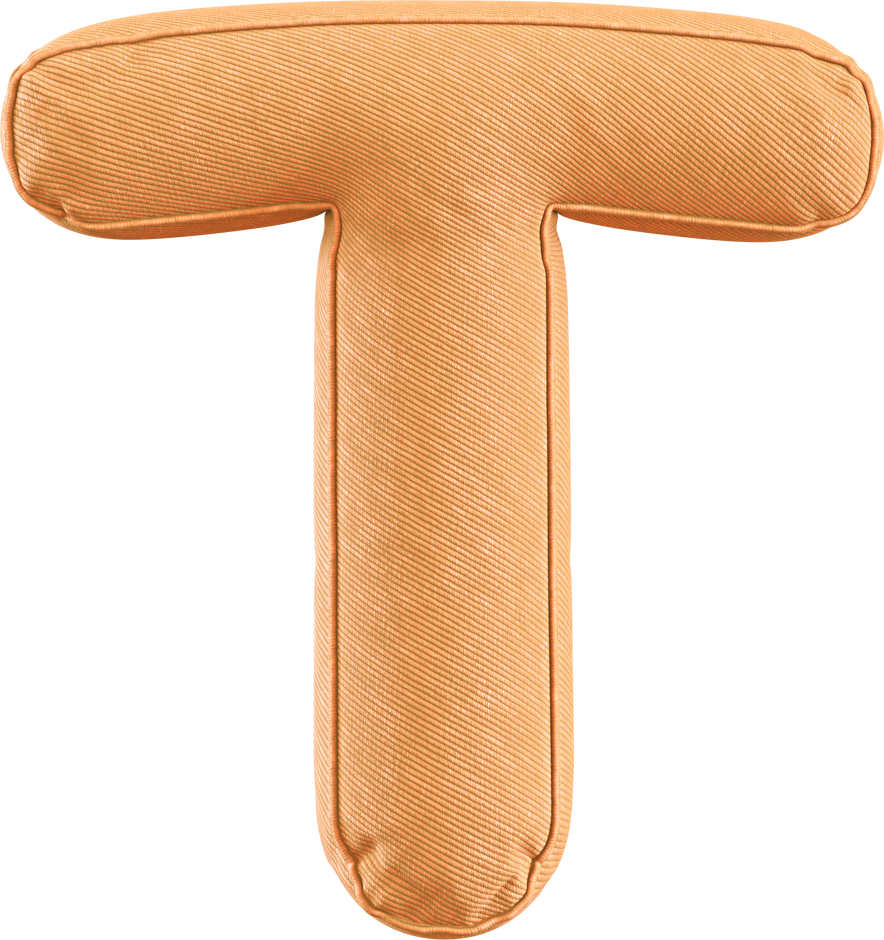 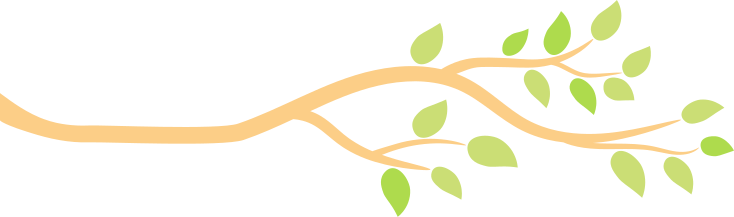 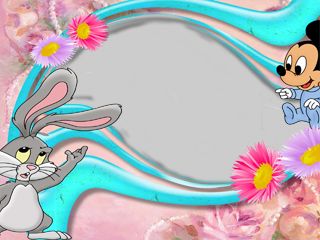 NHÀ THÔNG THÁI TÍ HON
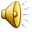 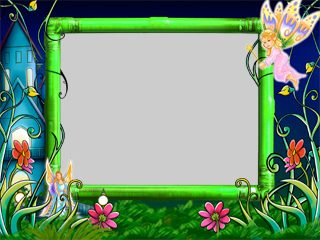 Hết giờ
Câu 1
Ph©n sè chØ sè phÇn ®· t« mµu cña băng giÊy lµ?
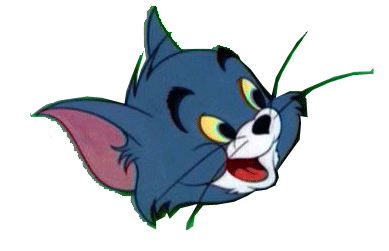 OK
5
15
8
3
7
17
16
4
2
14
6
11
12
13
9
0
19
18
10
20
1
Một lớp học có 35 học sinh, trong đó      số học sinh xếp loại giỏi. Tính số học sinh giỏi của lớp.
3
5
Hết giờ
Câu 2
c. 21hs
a. 14hs
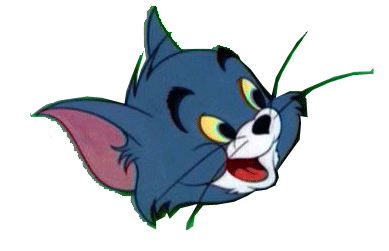 d. 13hs
b. 12hs
OK
5
15
8
3
7
17
16
4
2
14
6
11
12
13
9
0
19
18
10
20
1
Phân số bằng phân số       là:
4
9
Hết giờ
Câu 3
OK
5
15
8
3
7
17
16
4
2
14
6
11
12
13
9
0
19
18
10
20
1
Hết giờ
Câu 4
Sắp xếp các phân số sau theo thứ tự từ bé đến lớn:
OK
5
15
8
3
7
17
16
4
2
14
6
11
12
13
9
0
19
18
10
20
1
Hết giờ
Câu 5
So sánh hai phân số sau:
5
15
8
3
7
17
16
4
2
14
6
11
12
13
9
0
19
18
10
20
1
OK
Xin chúc mừng các con!
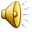